Детско-родительские проекты, как форма организации взаимодействия детского сада и семьи
Воспитатель: Фролова Светлана Юрьевна, 
СП «Детский сад №70» г.Сызрани
метод проектов наиболее эффективен в работе с семьей, так как он позволяет всем участникам образовательного процесса не только принять участие в совместной деятельности, но и увидеть результат совместного труда, способствует эмоциональному сближению детей, педагогов, родителей в процессе совместной деятельности.
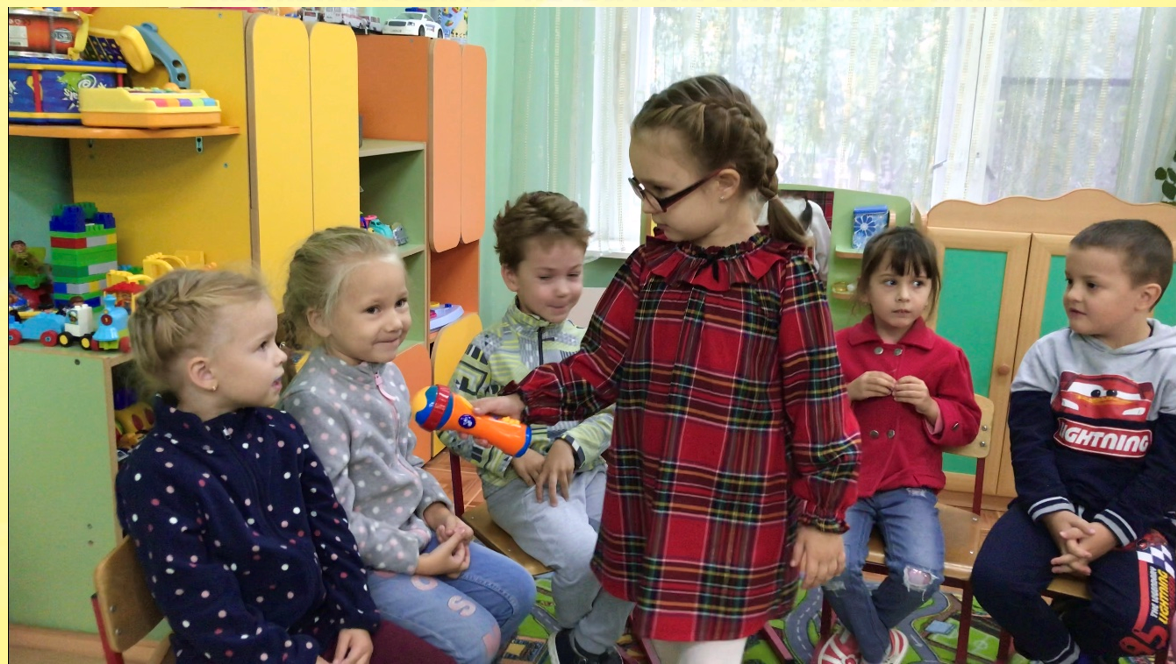 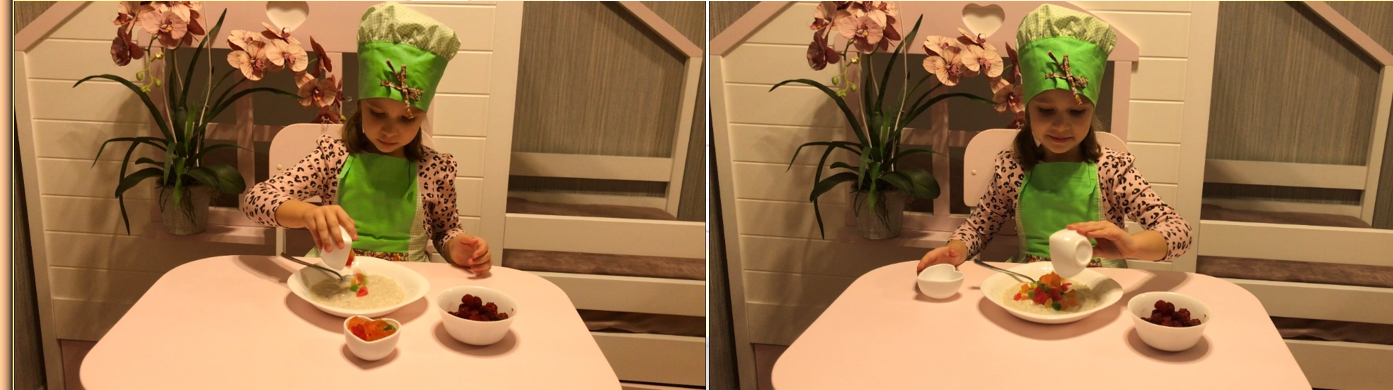 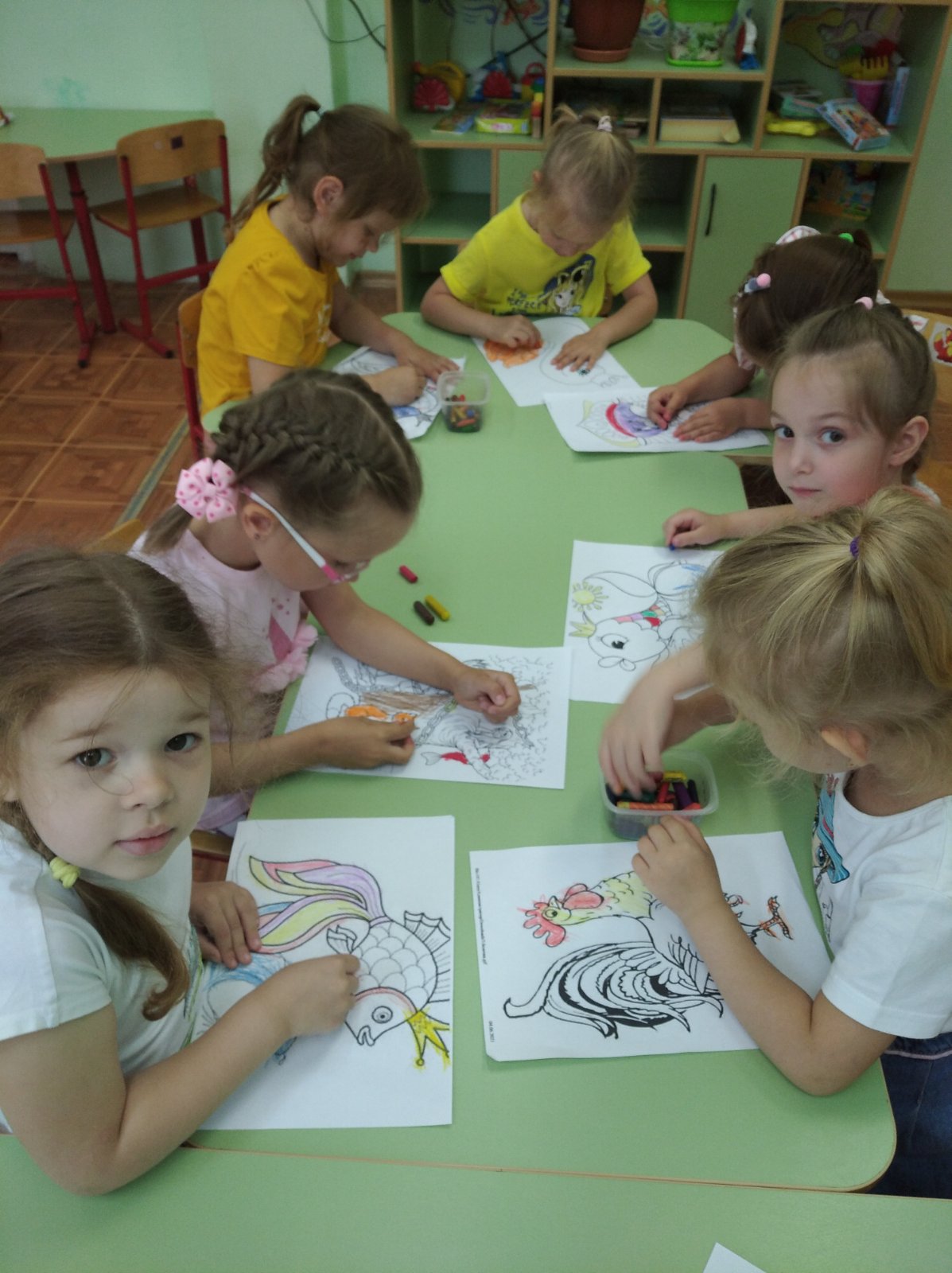 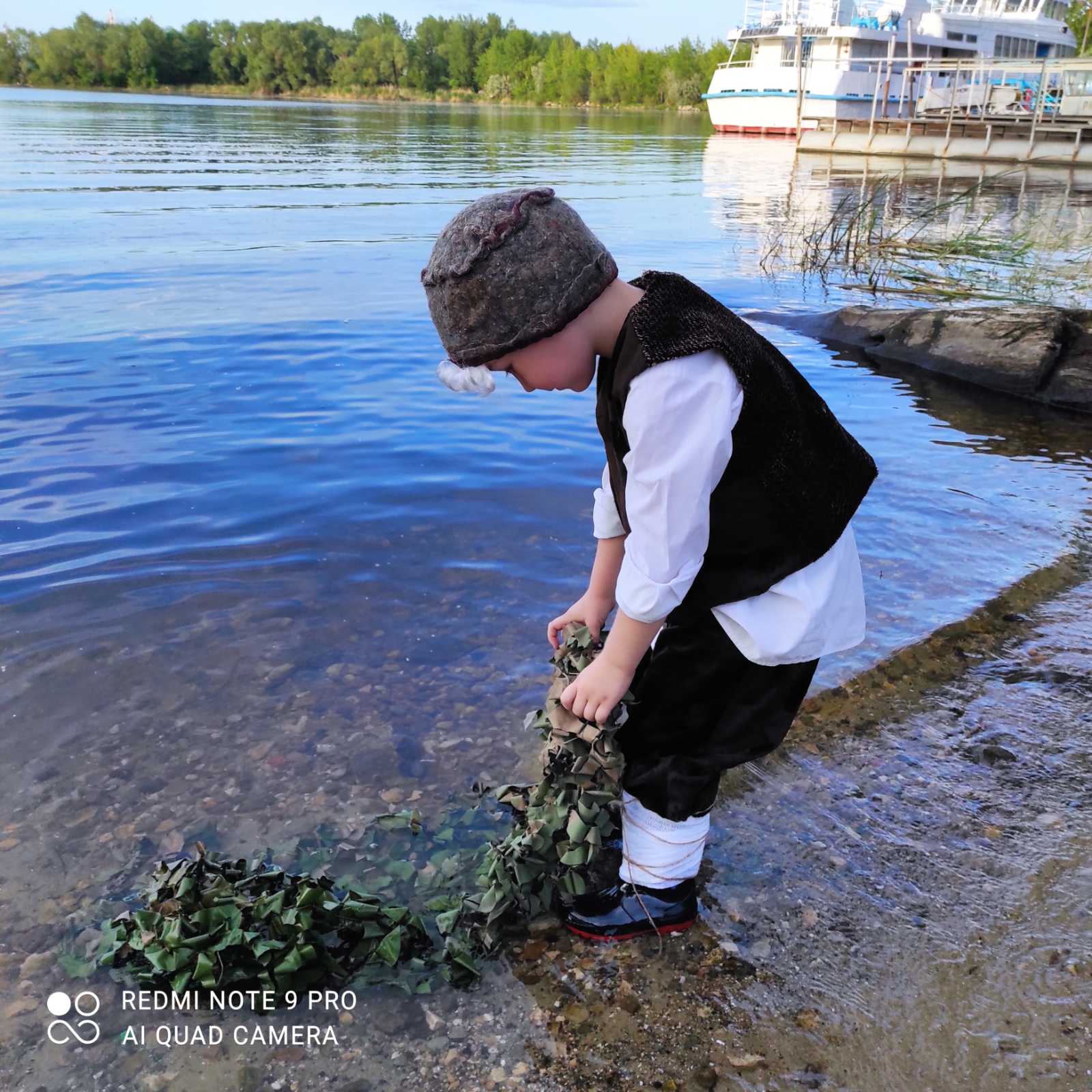 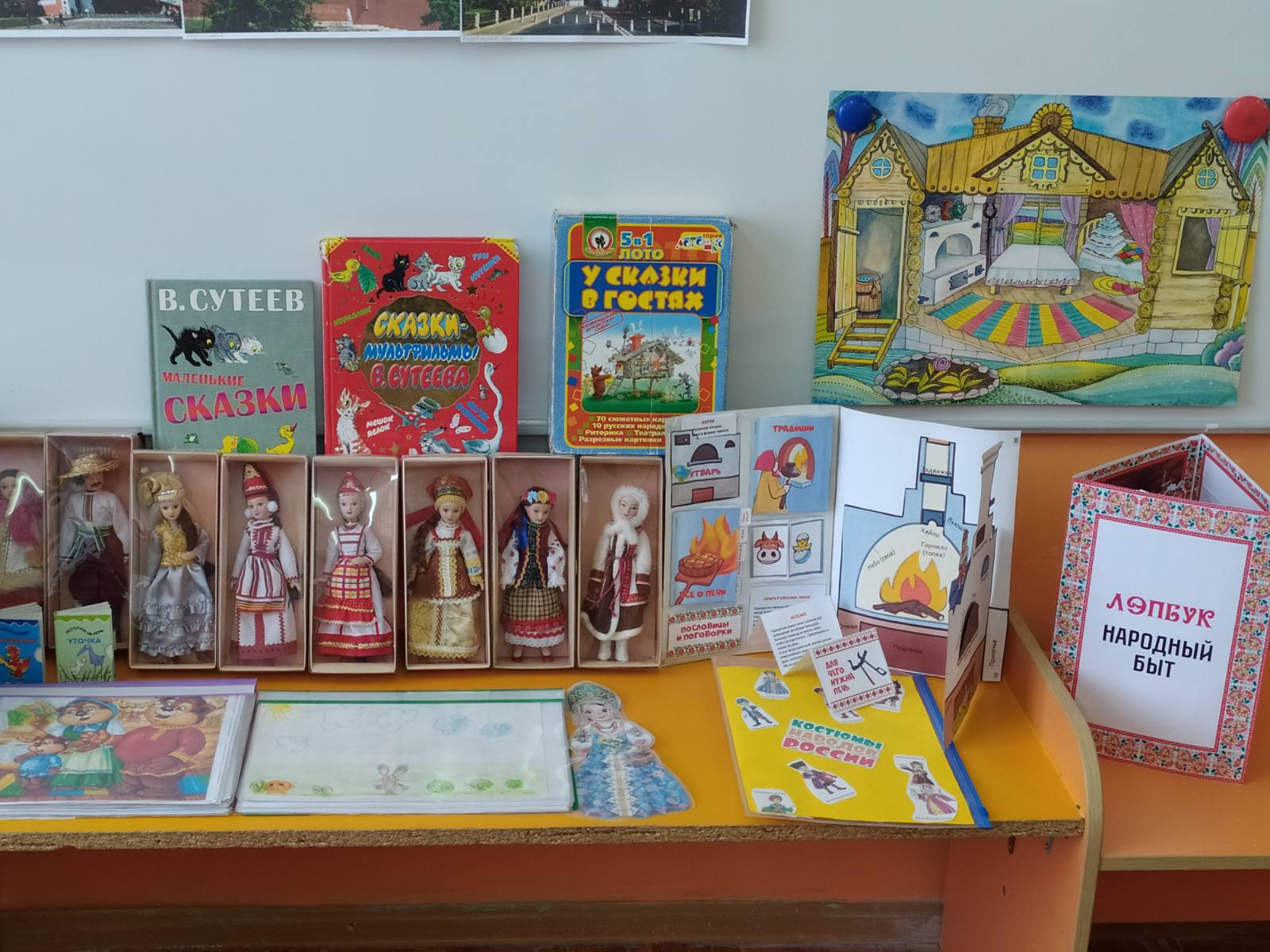 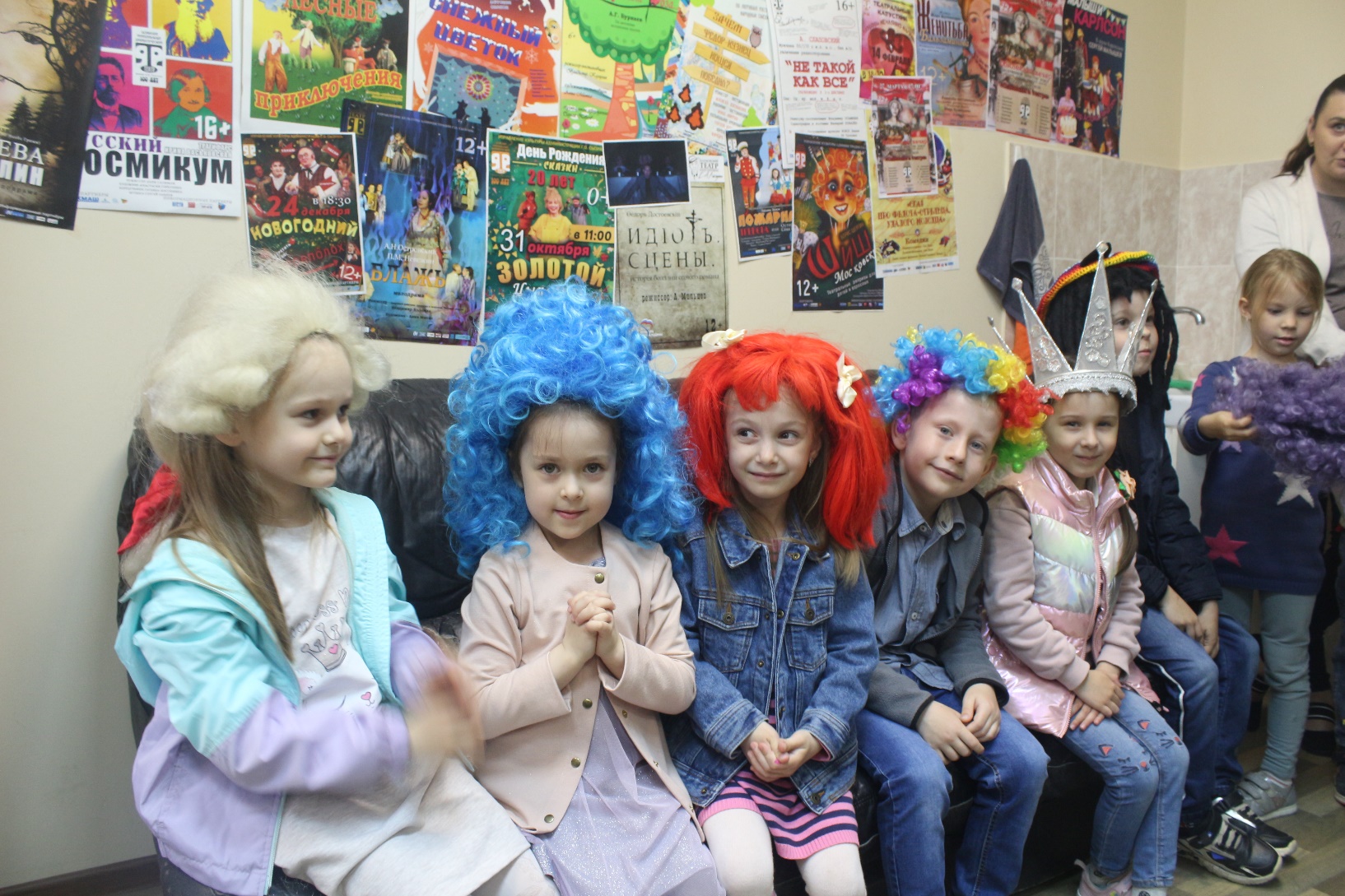 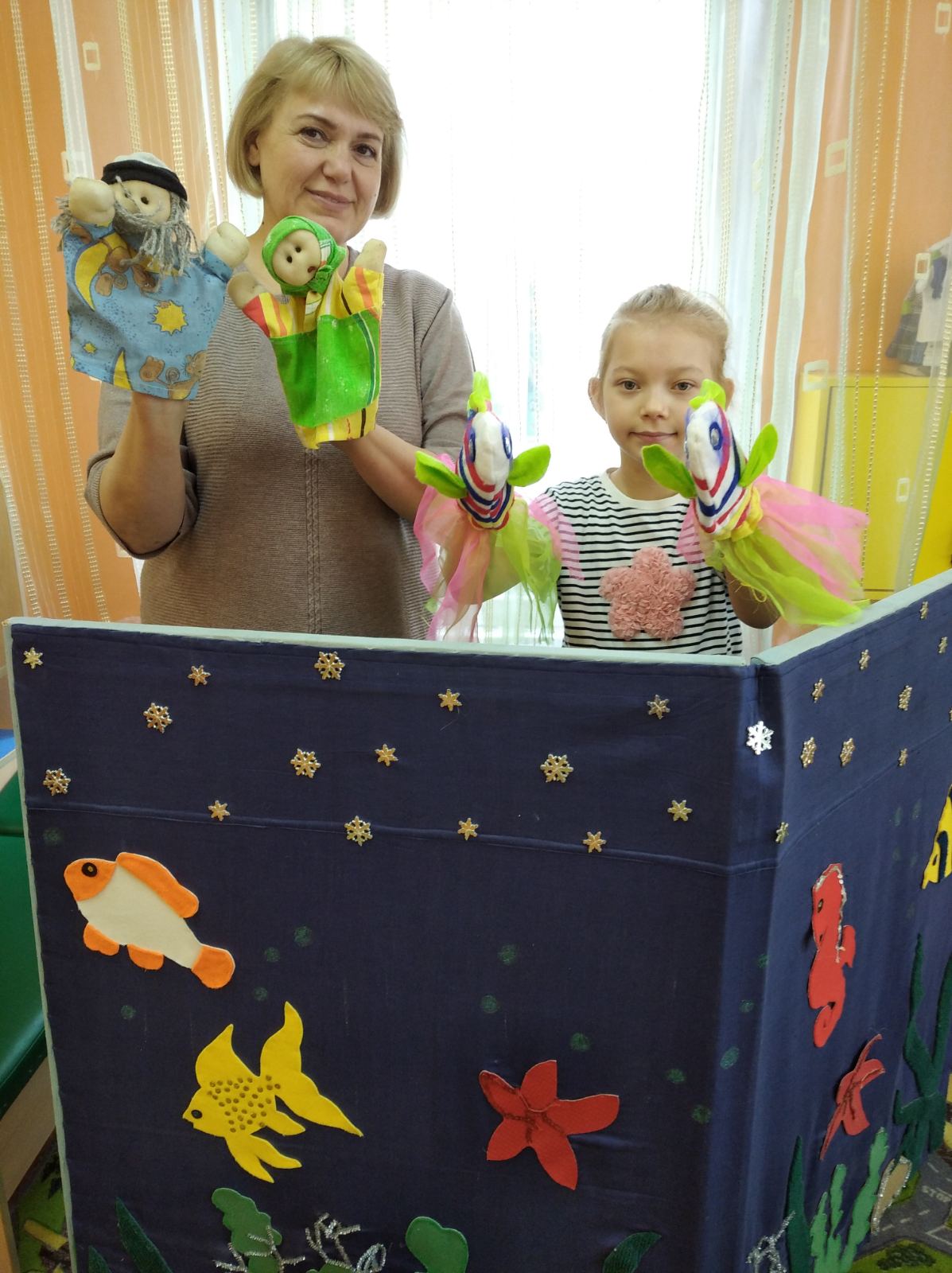 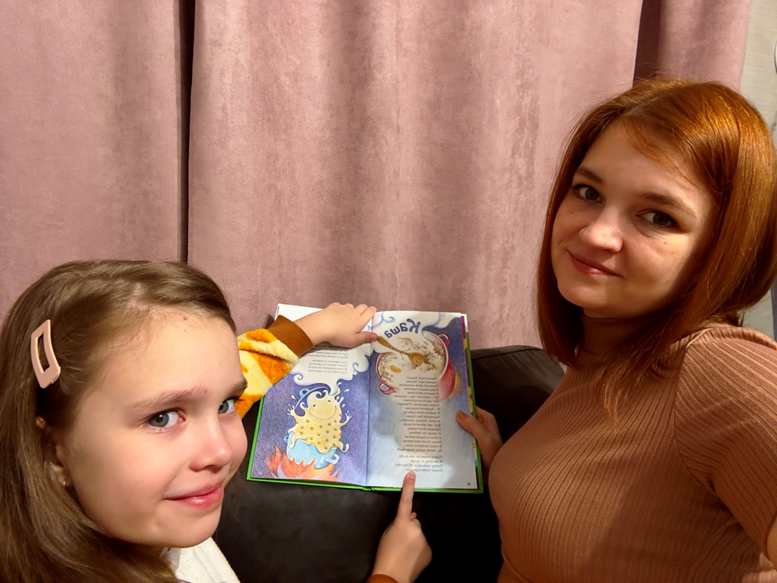 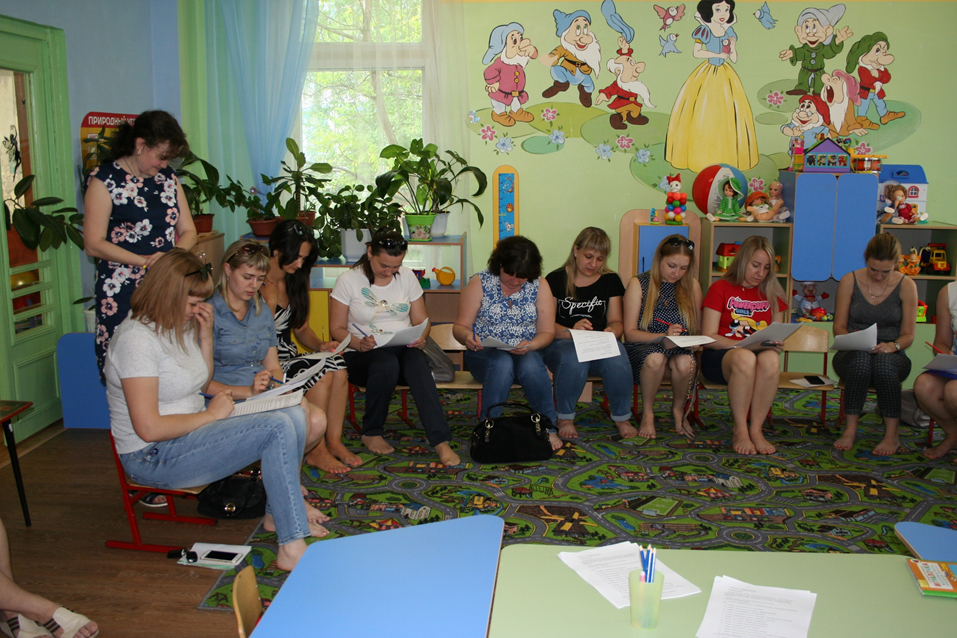 «Этот загадочный космос»
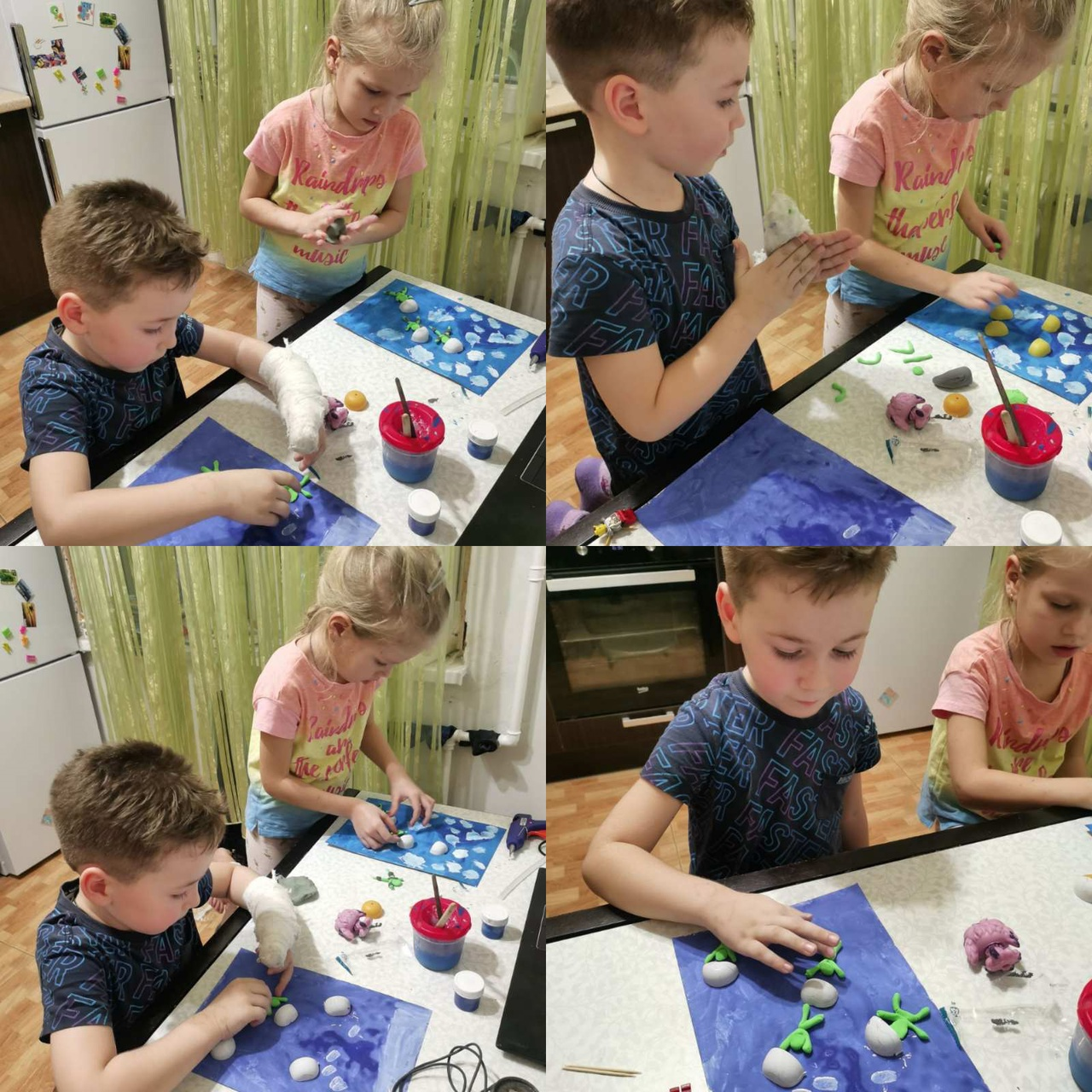 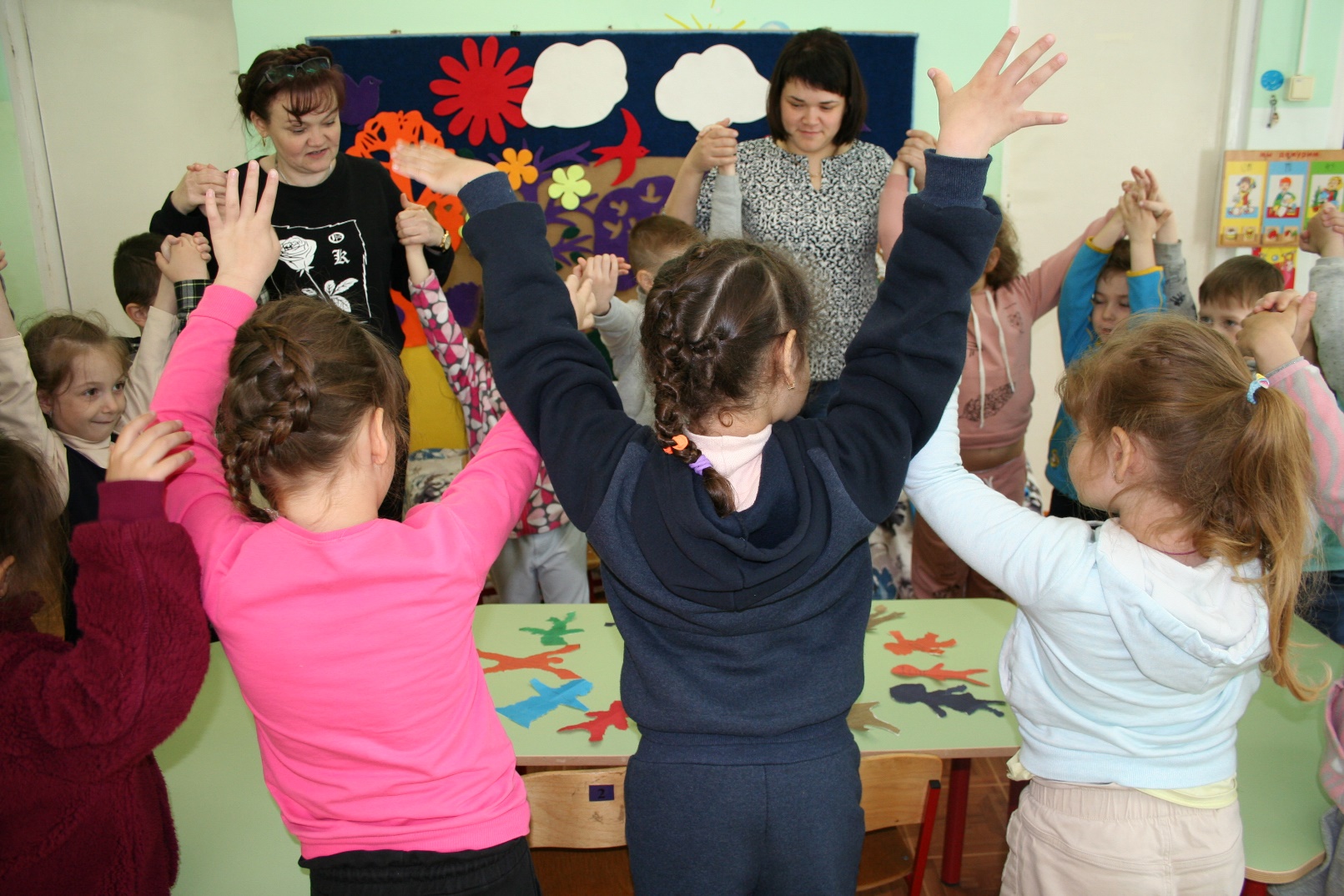 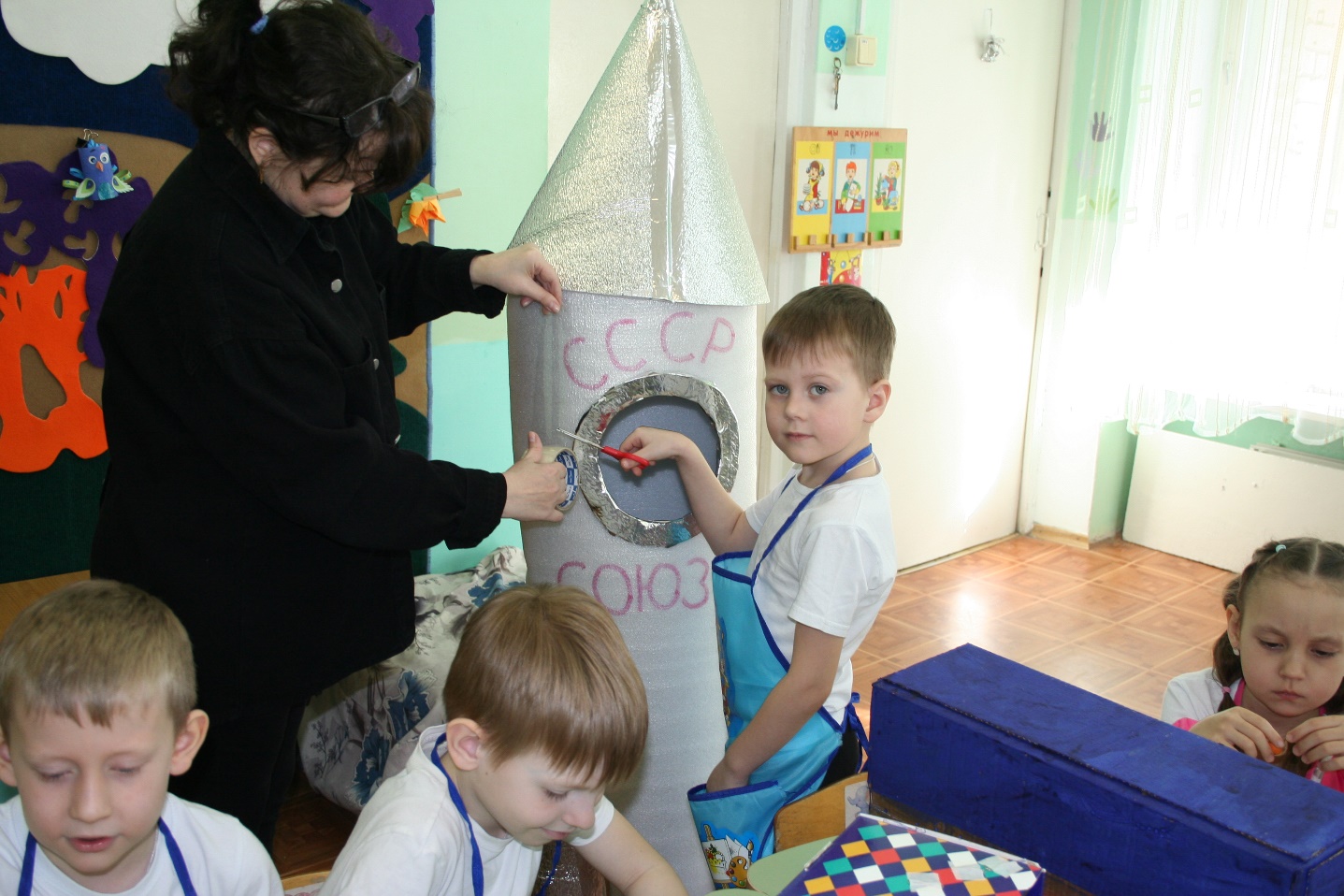 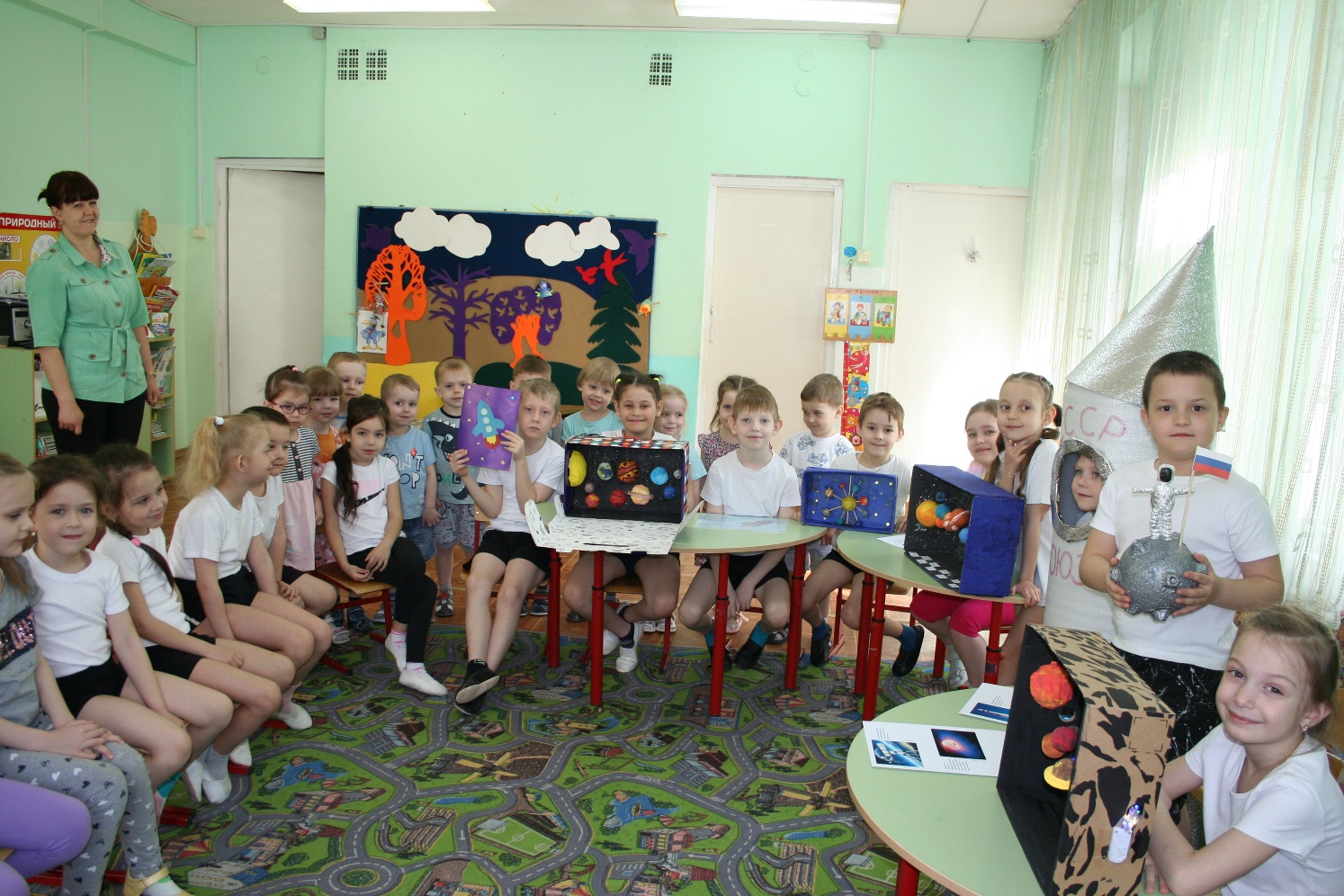 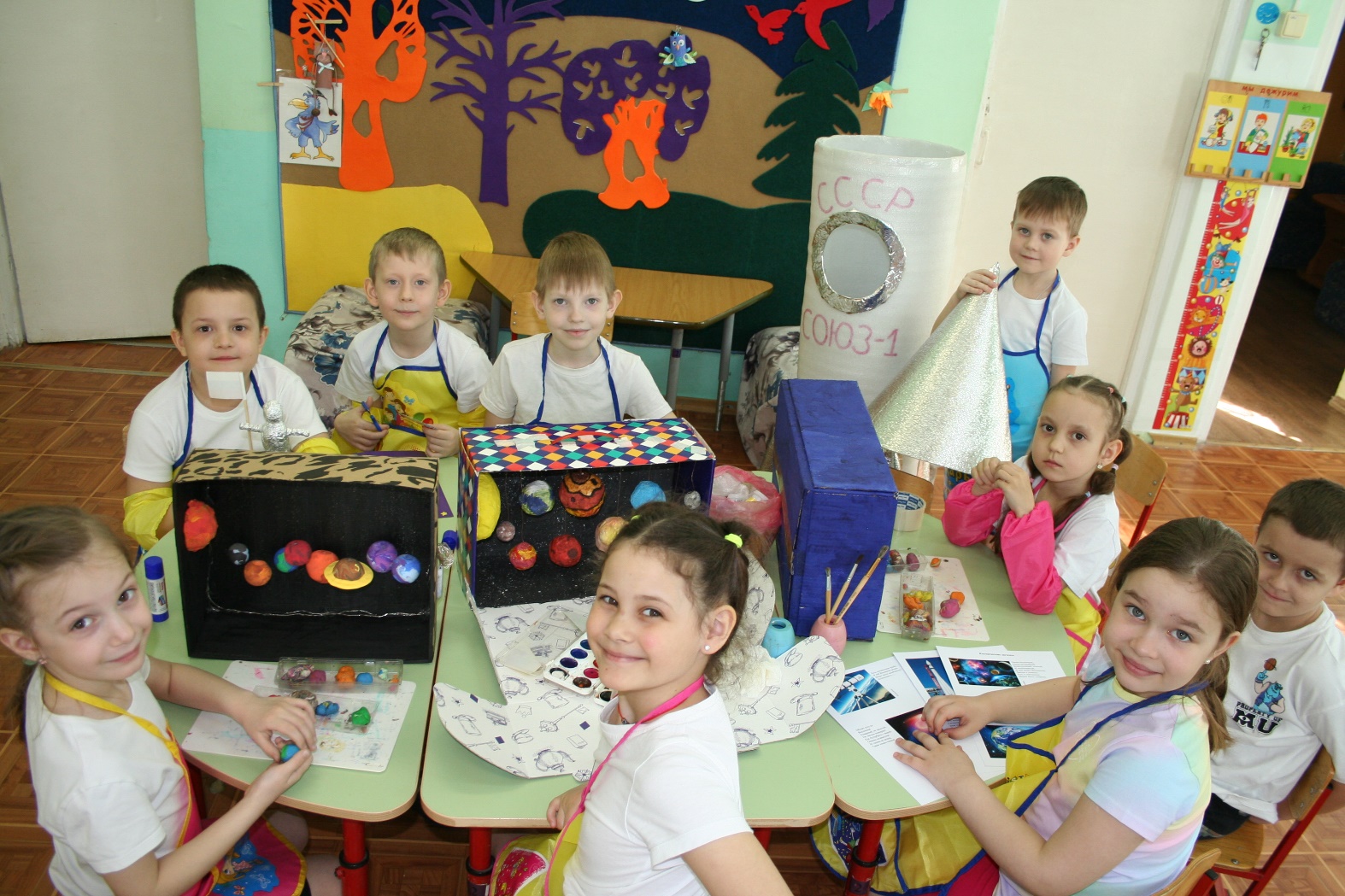 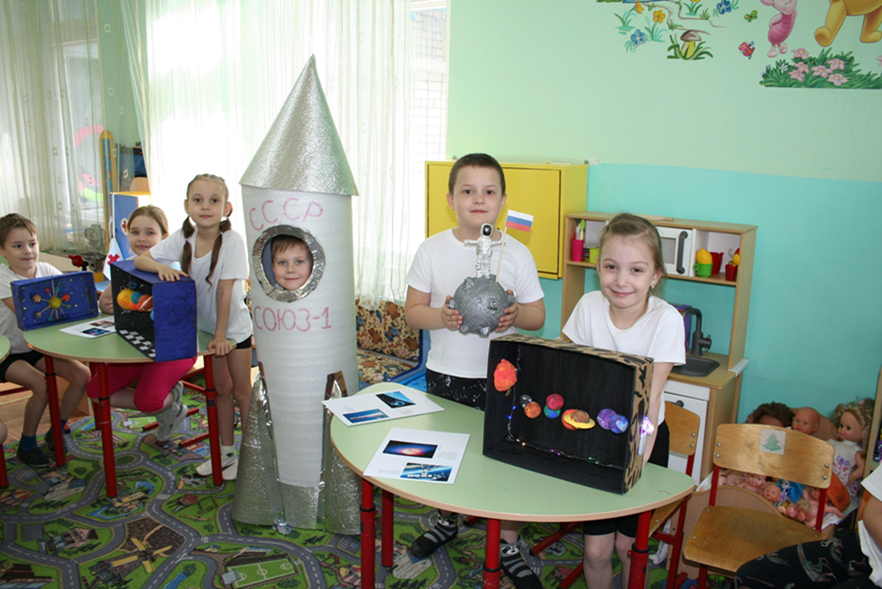 «Каша – радость наша»
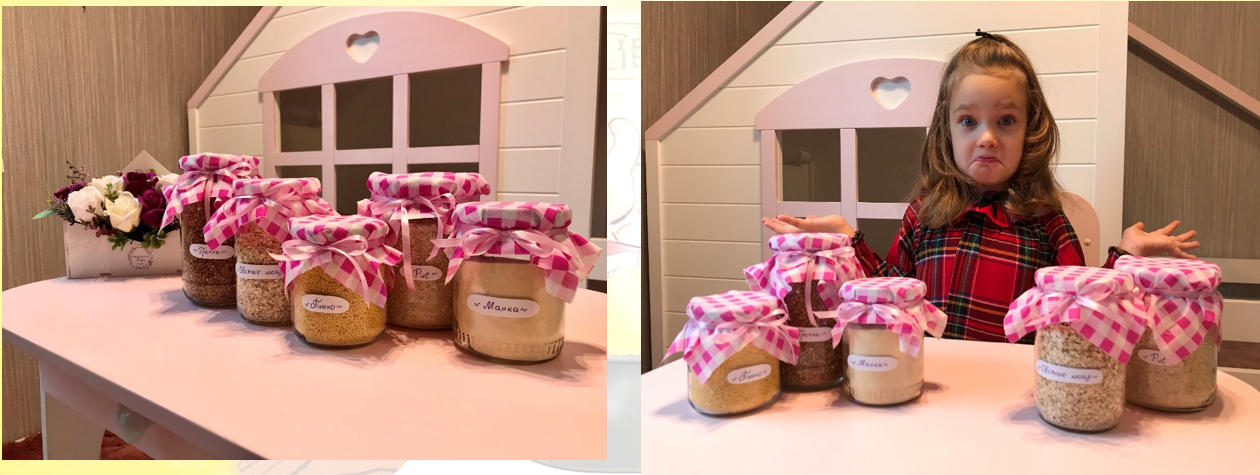 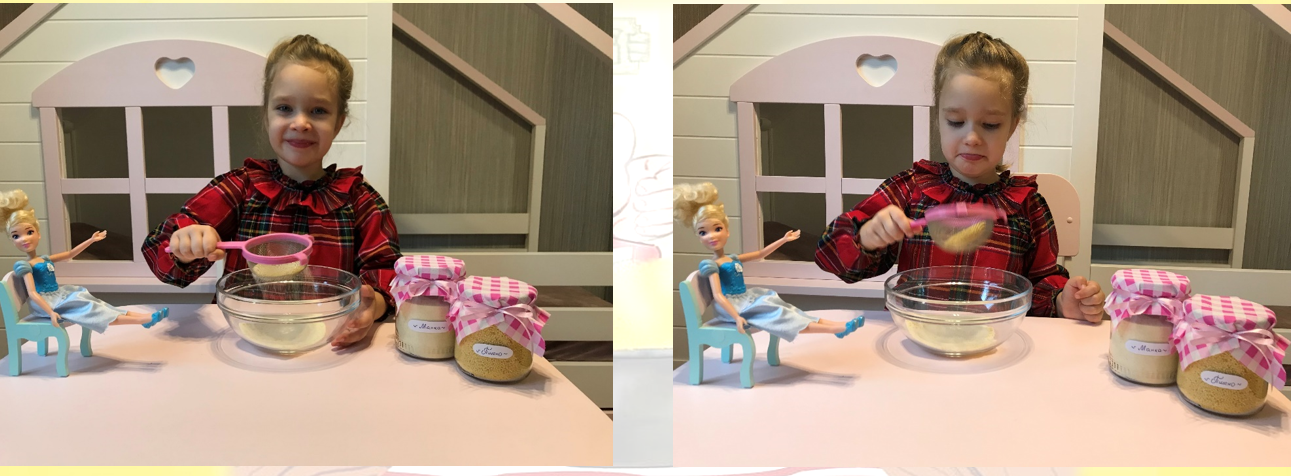 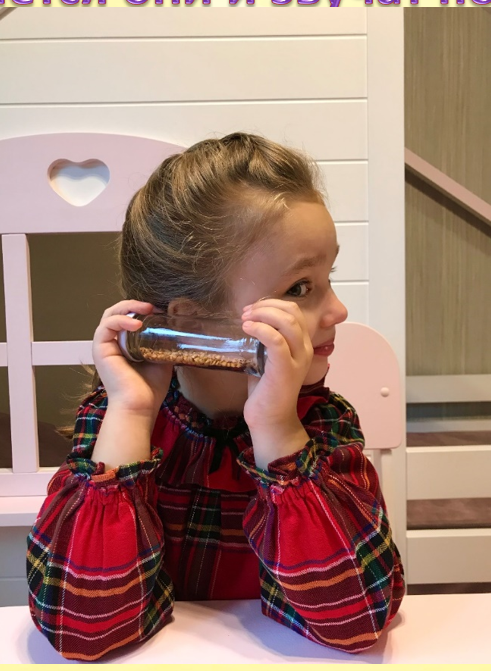 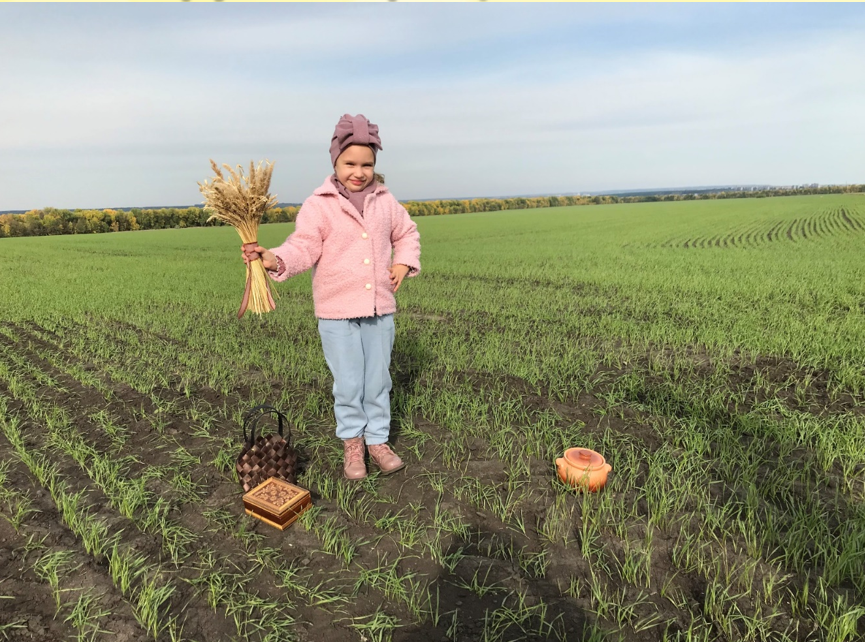 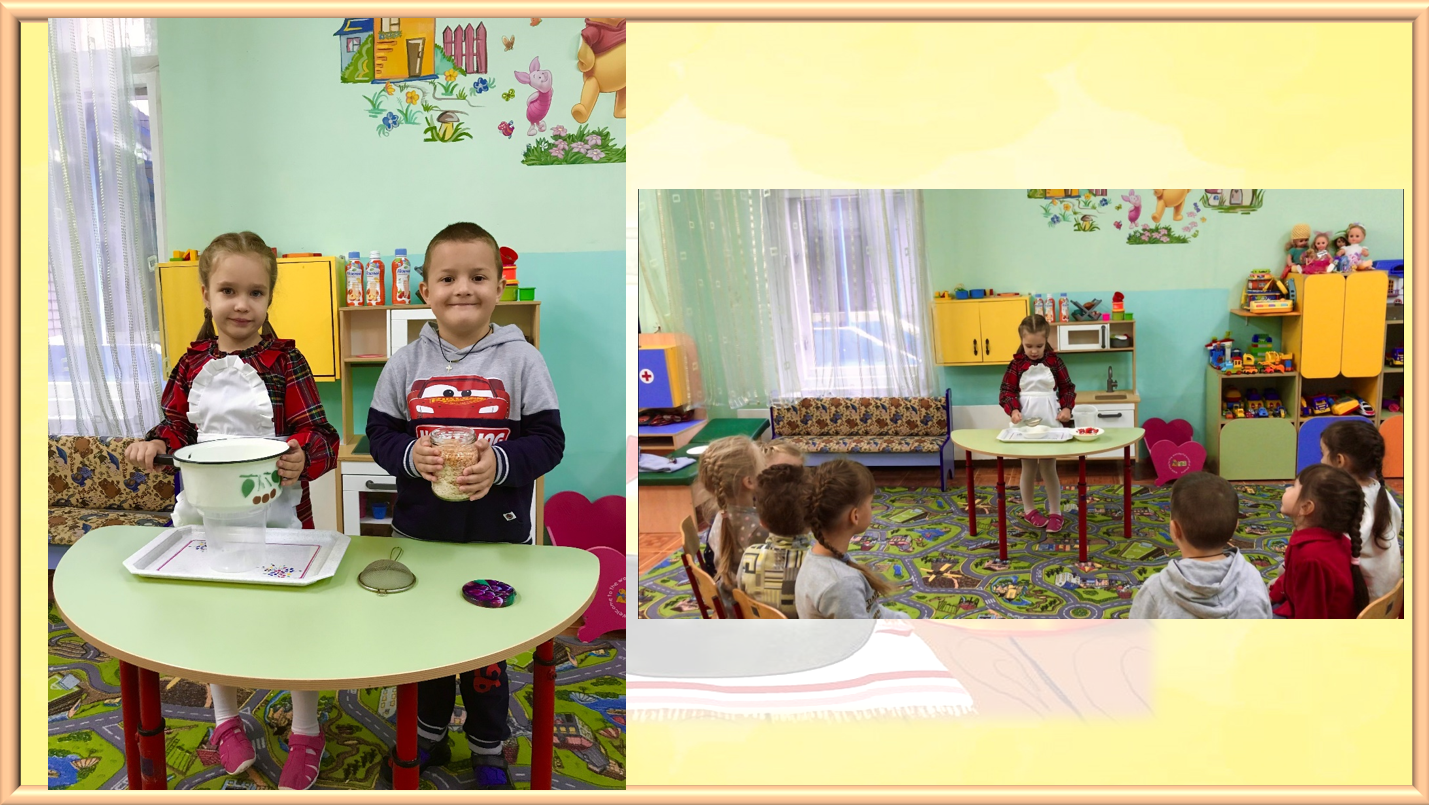 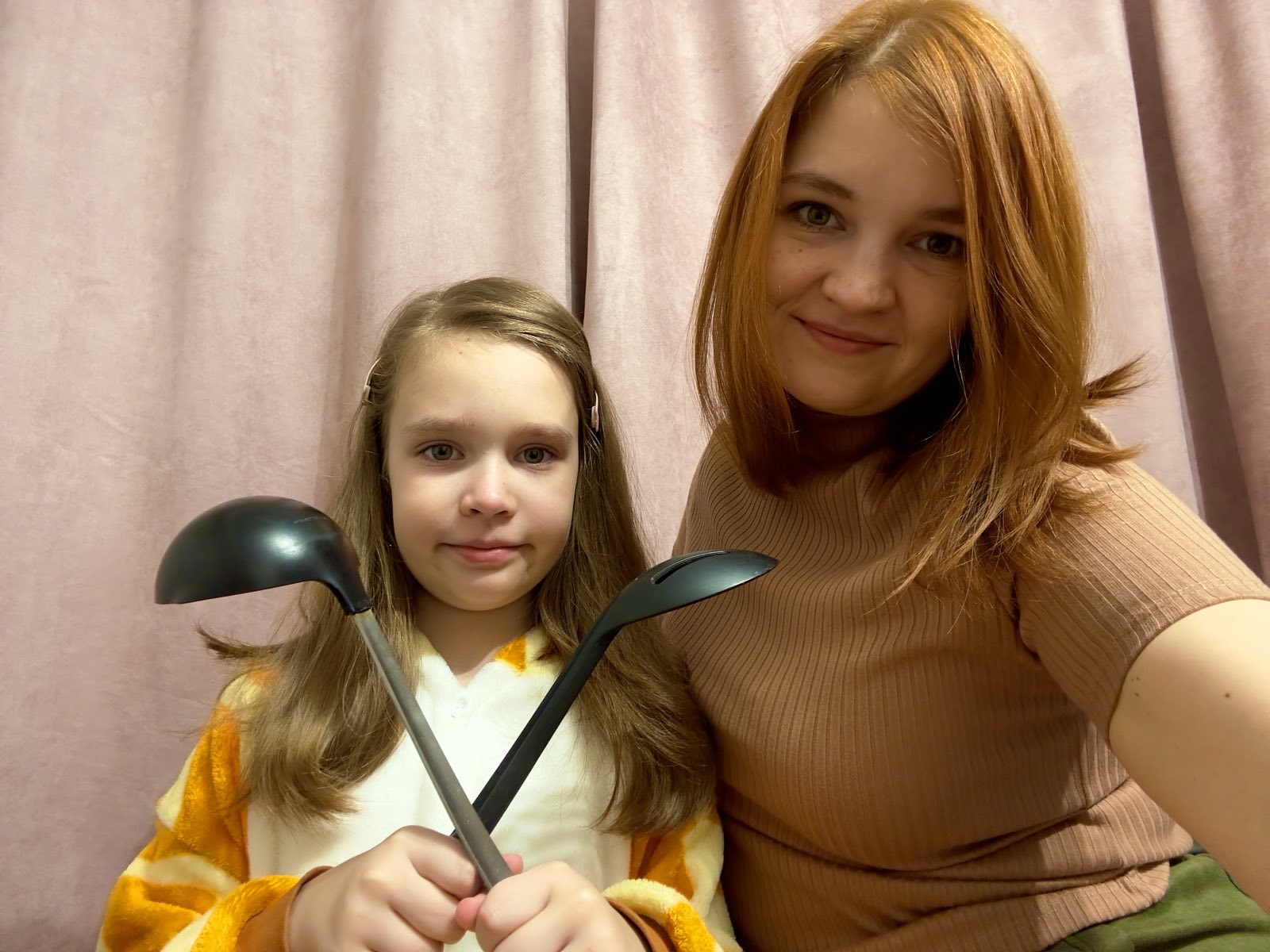 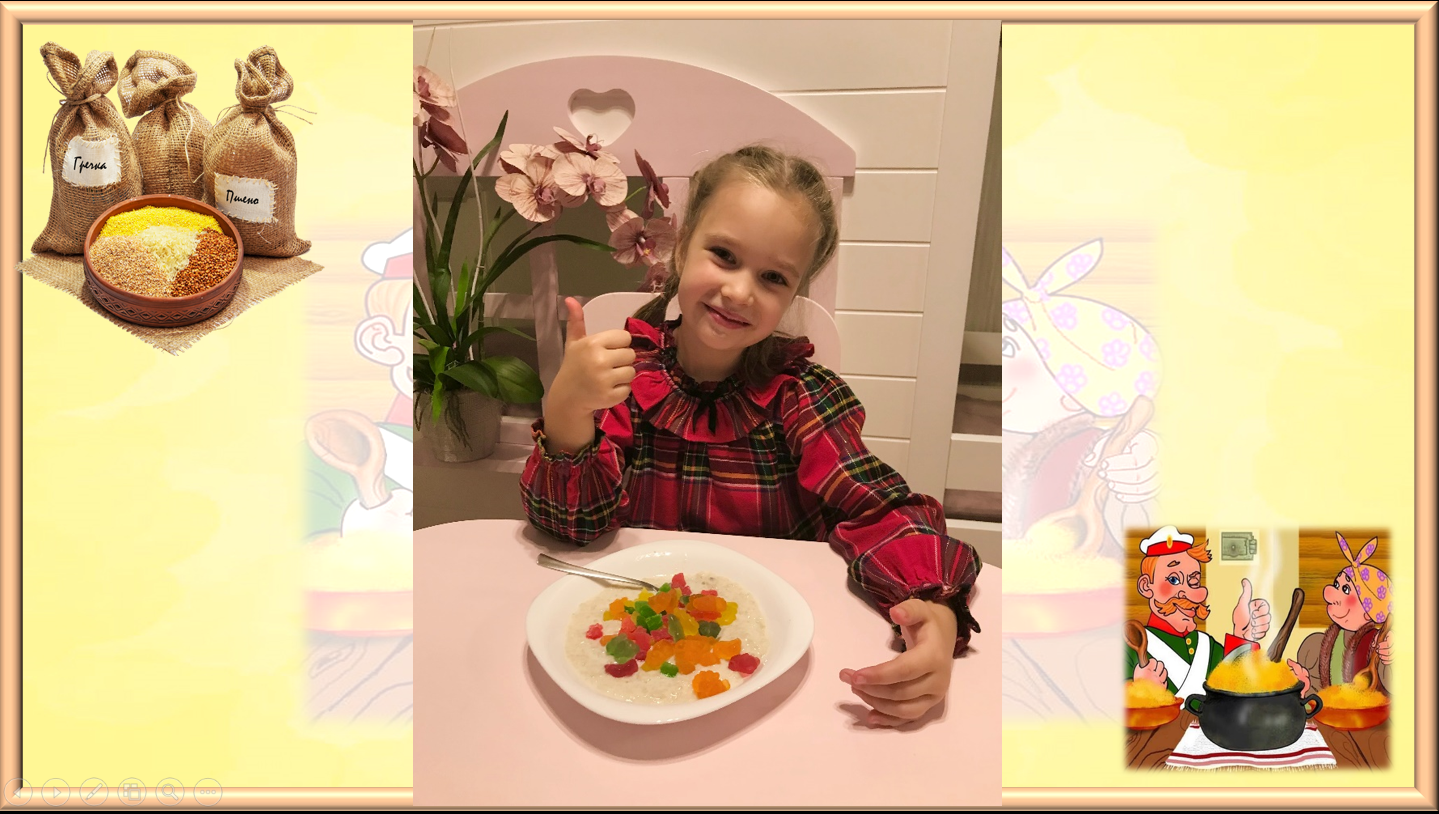 «Волшебный мир театра!»
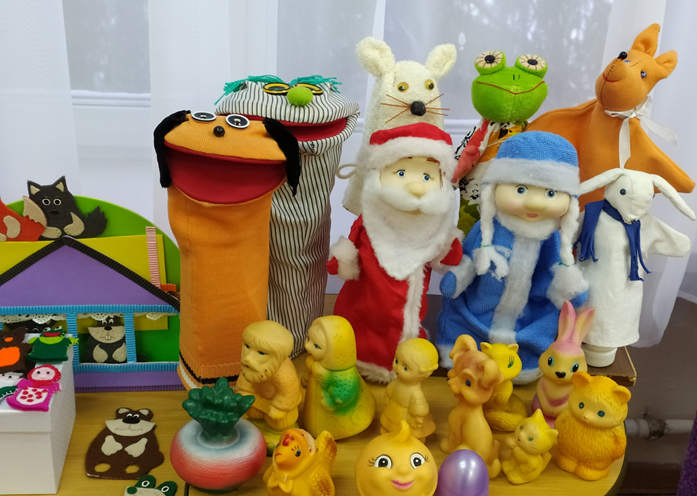 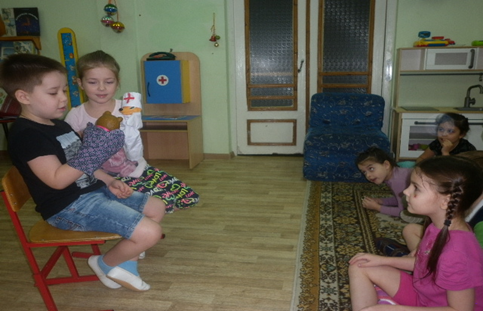 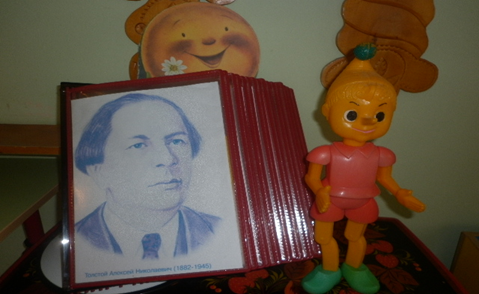 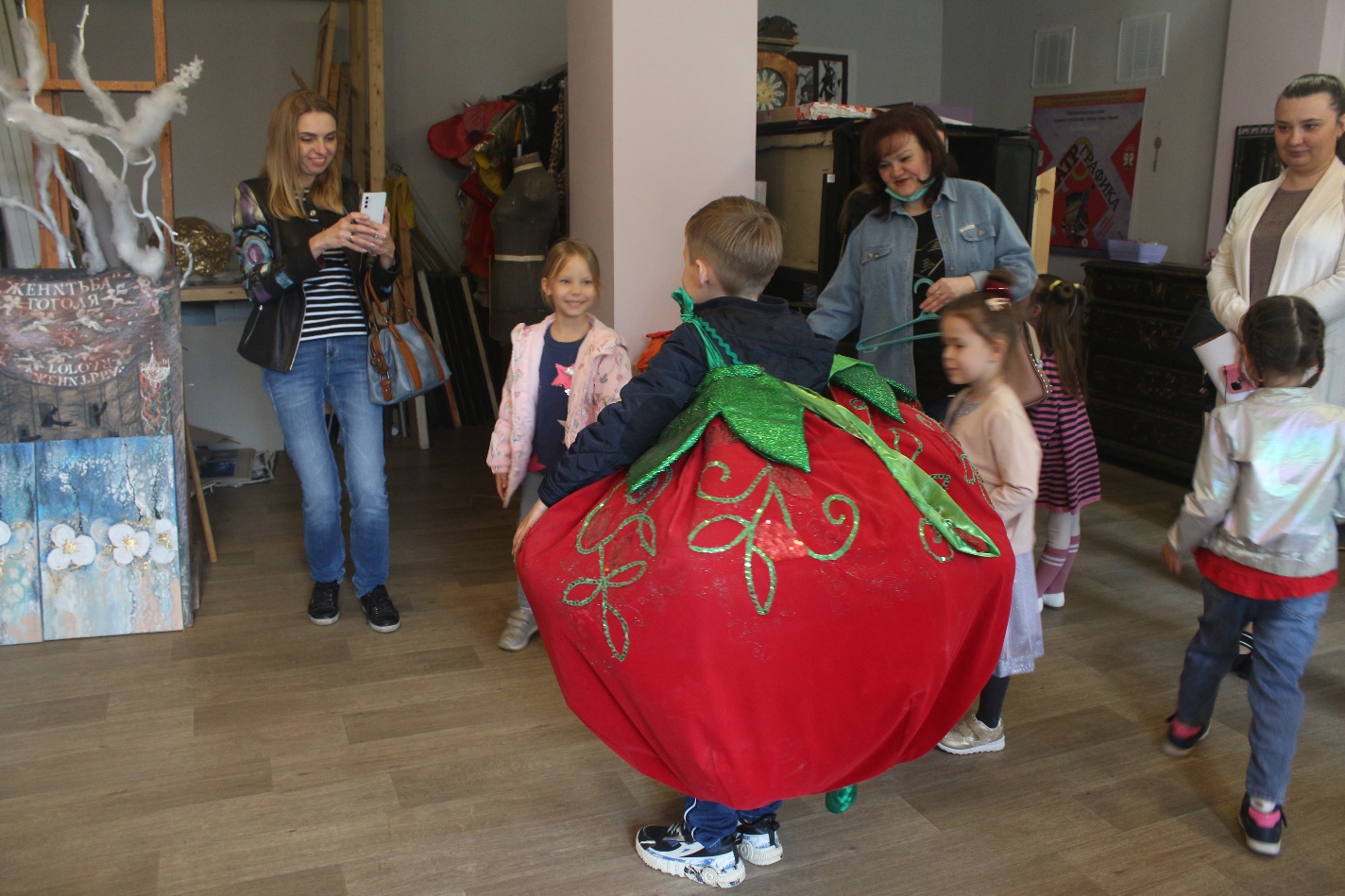 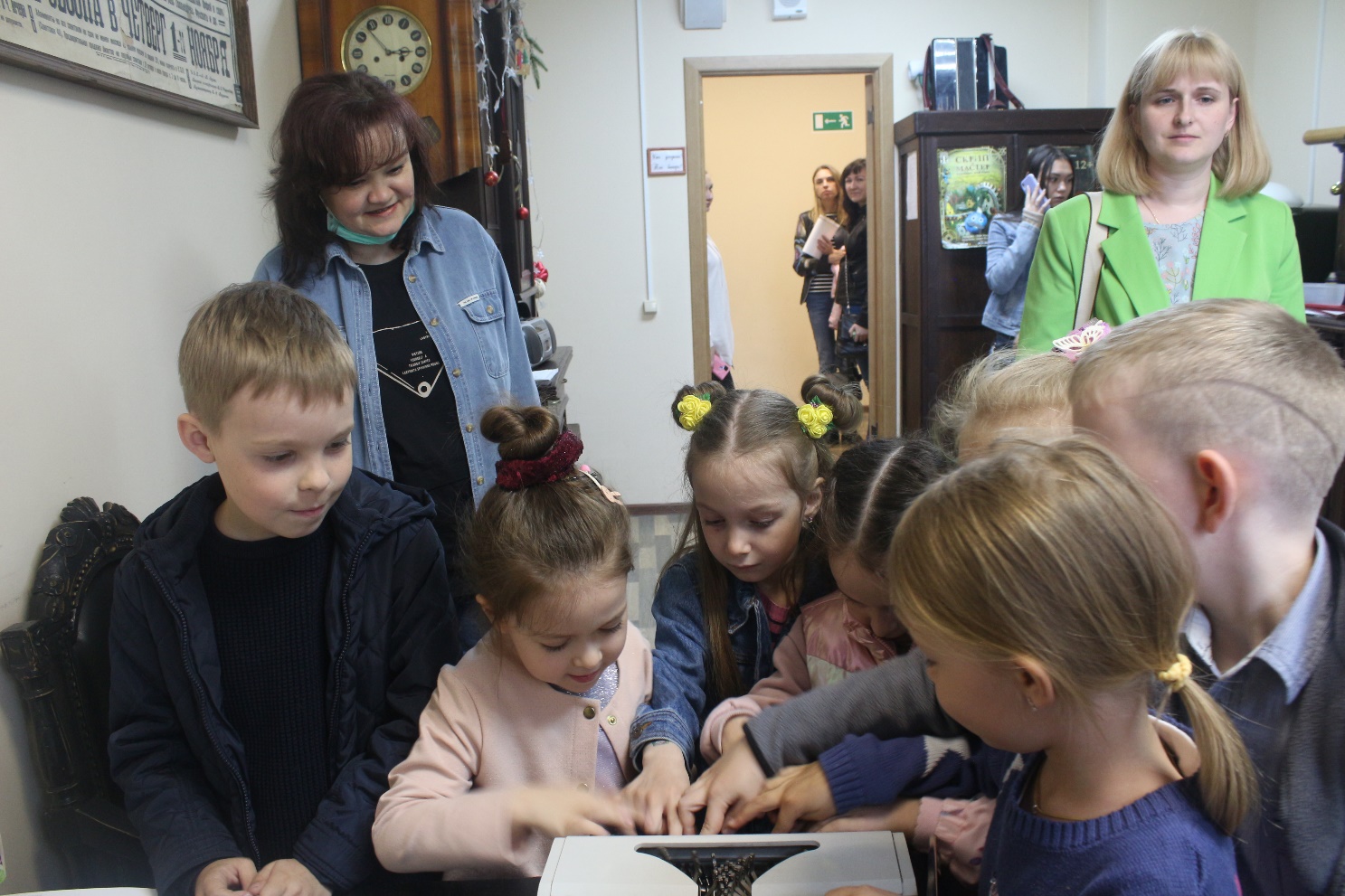 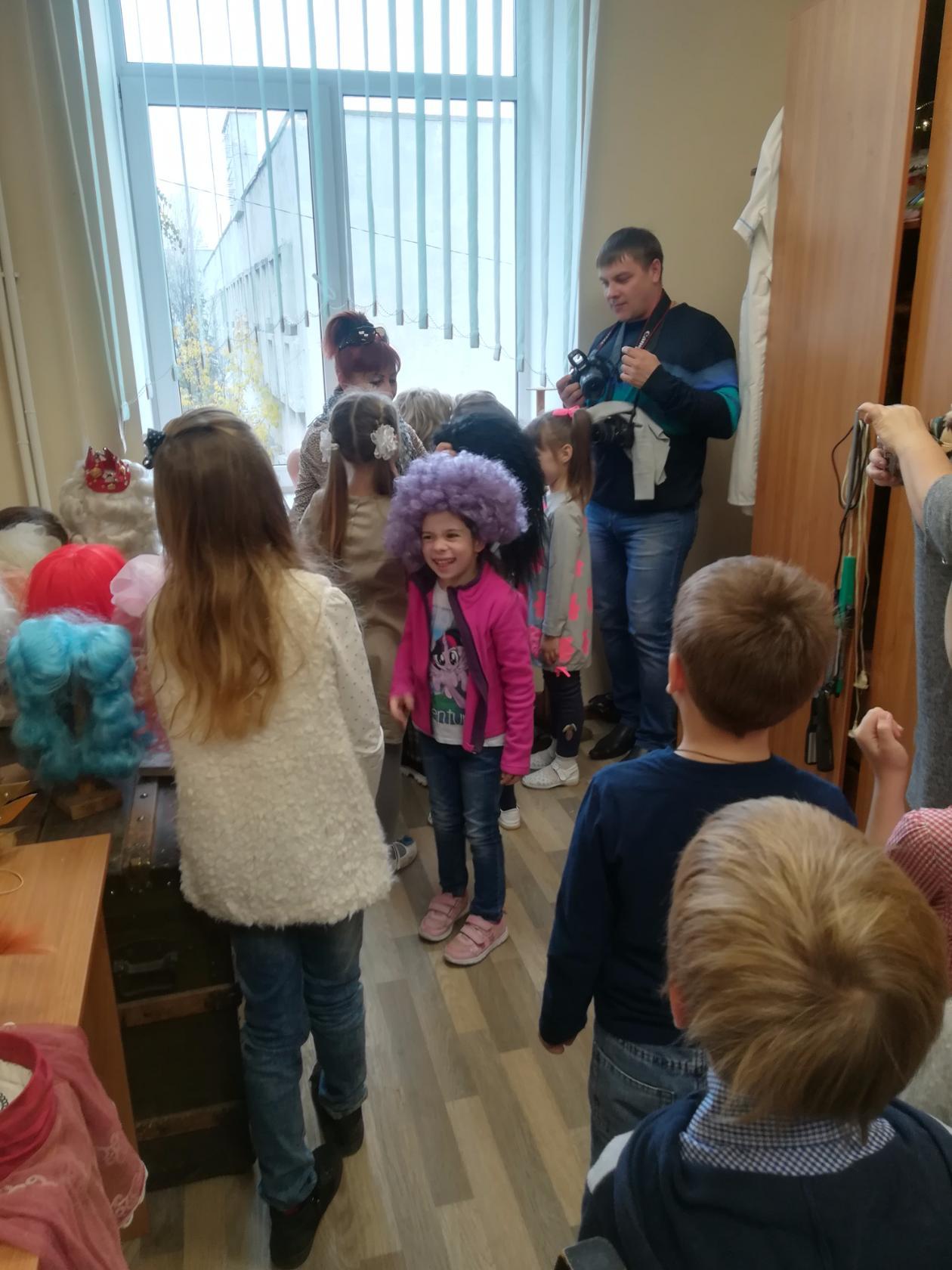 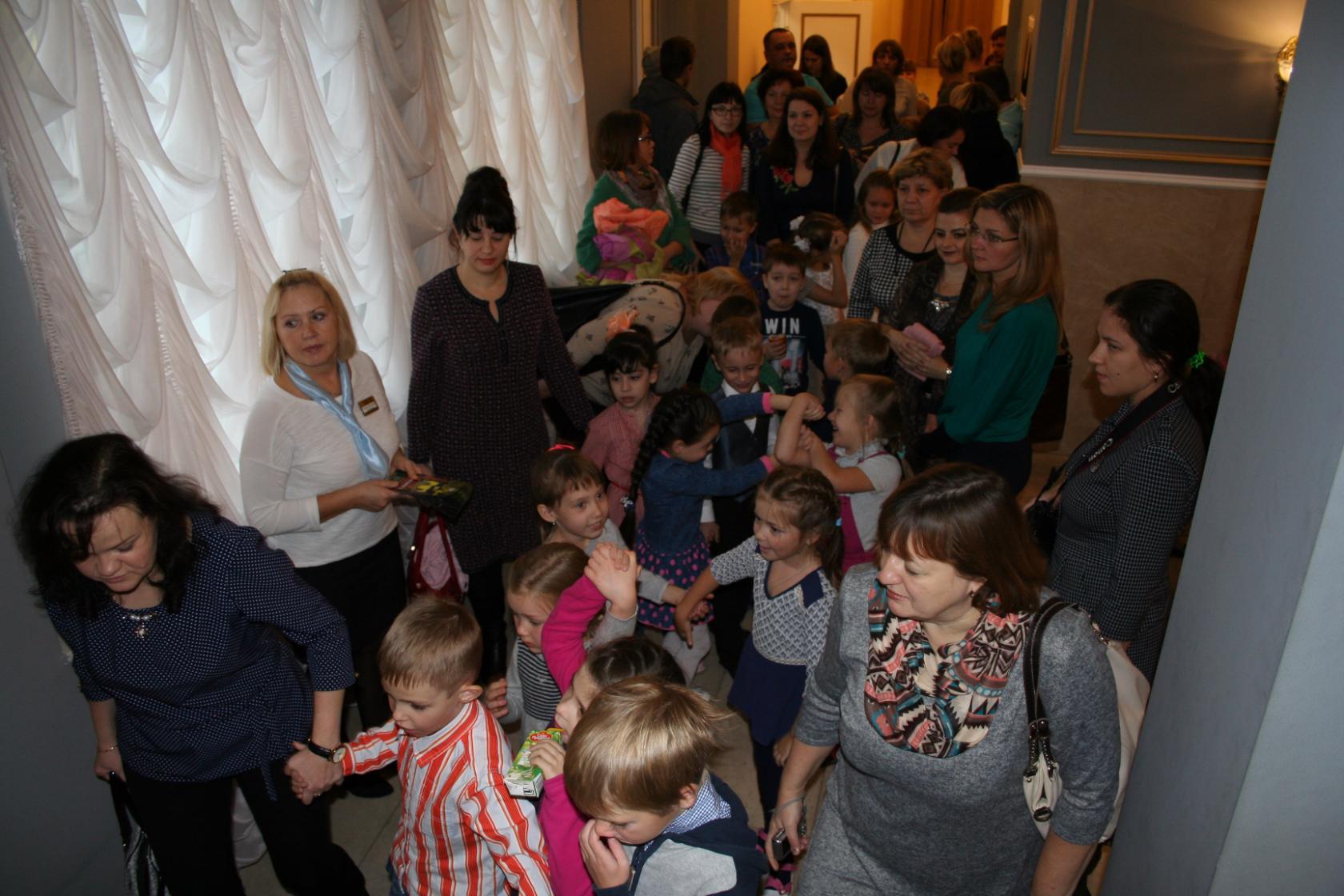 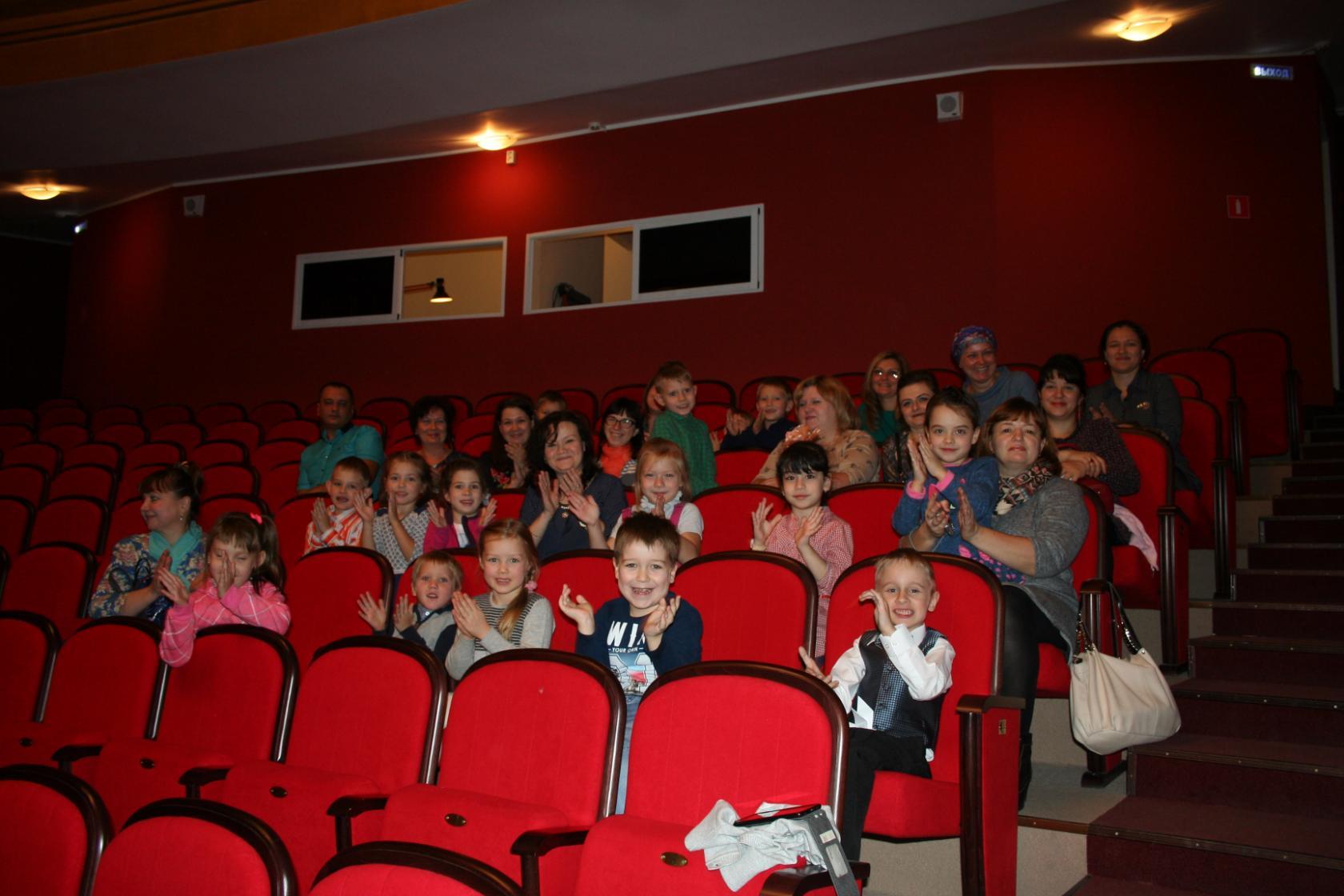 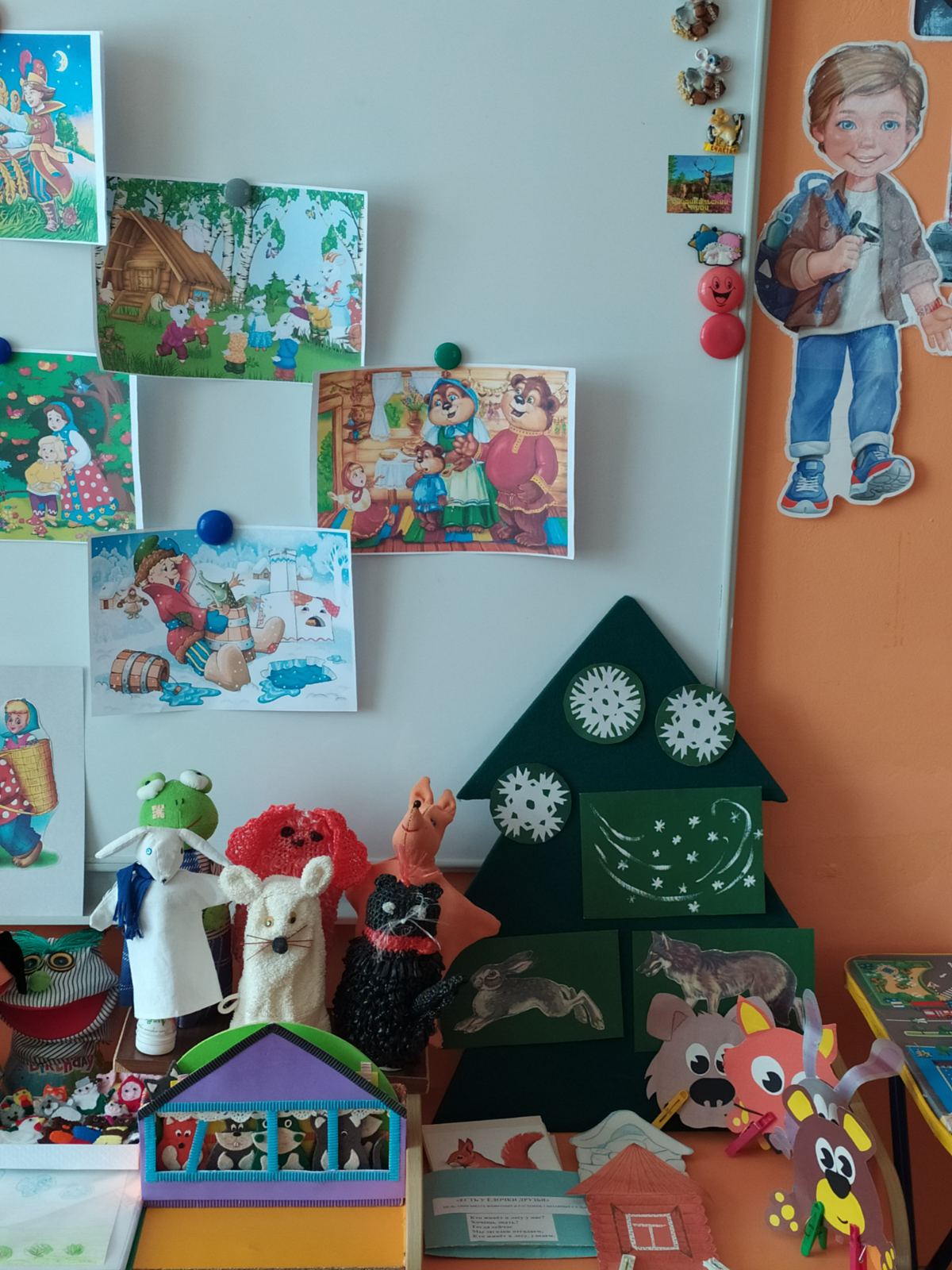 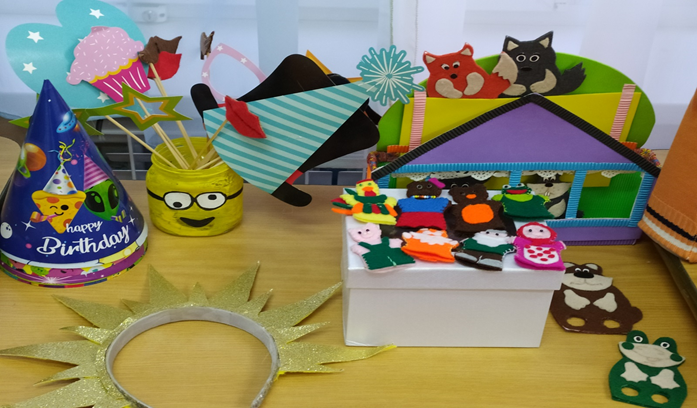 «Там, чудеса там сказки бродят» по мотивам сказок А.С. Пушкина»
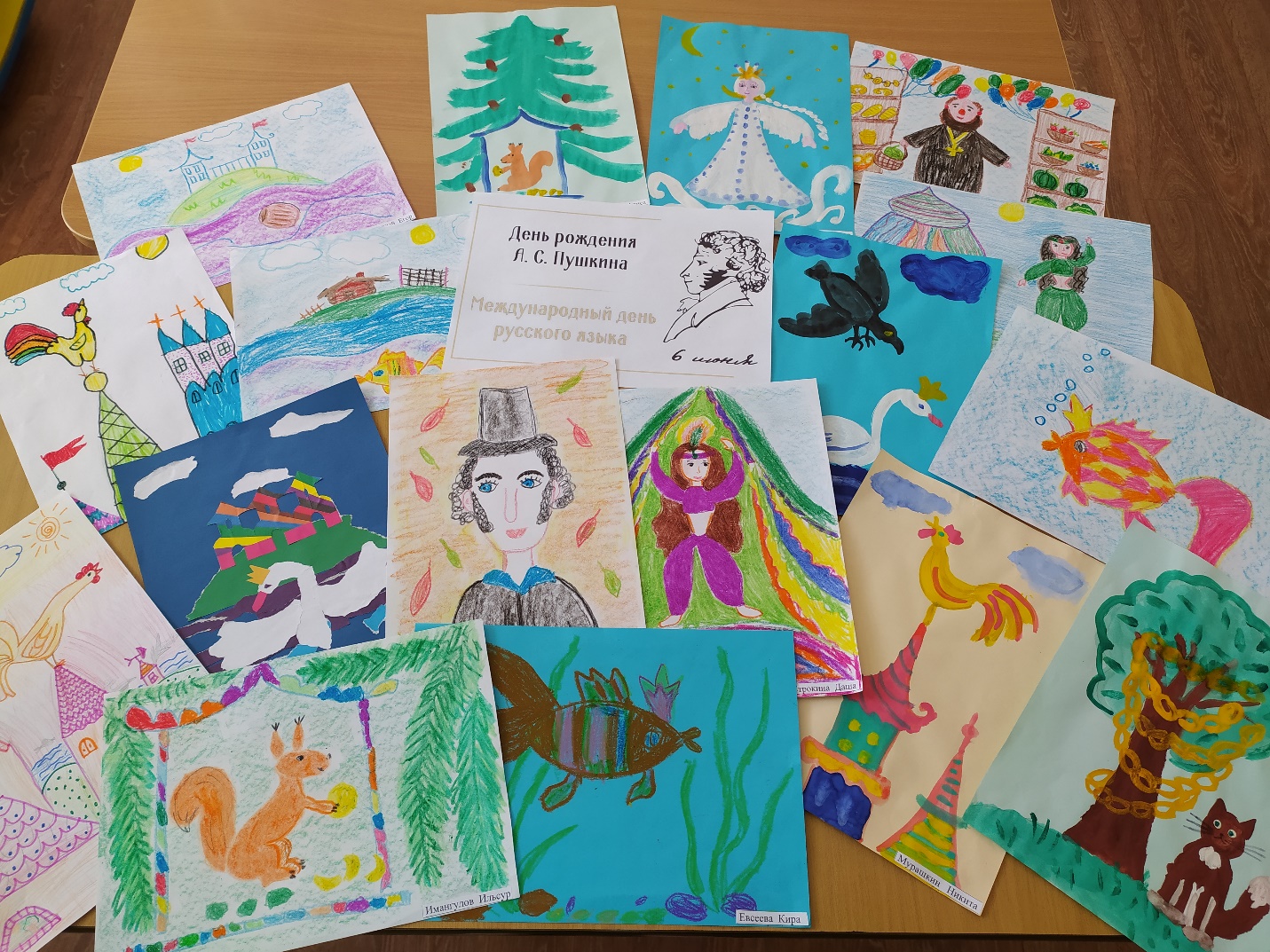 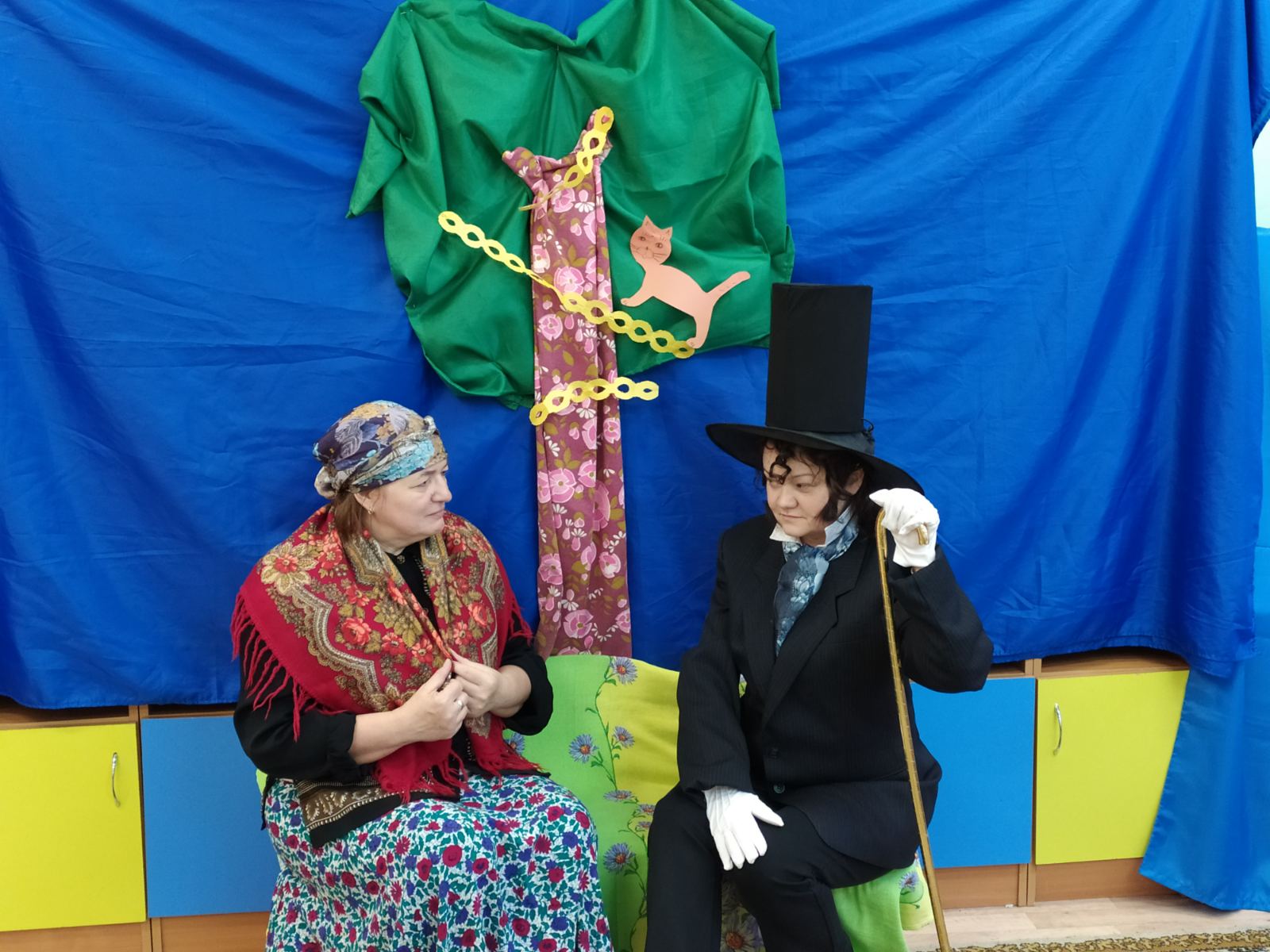 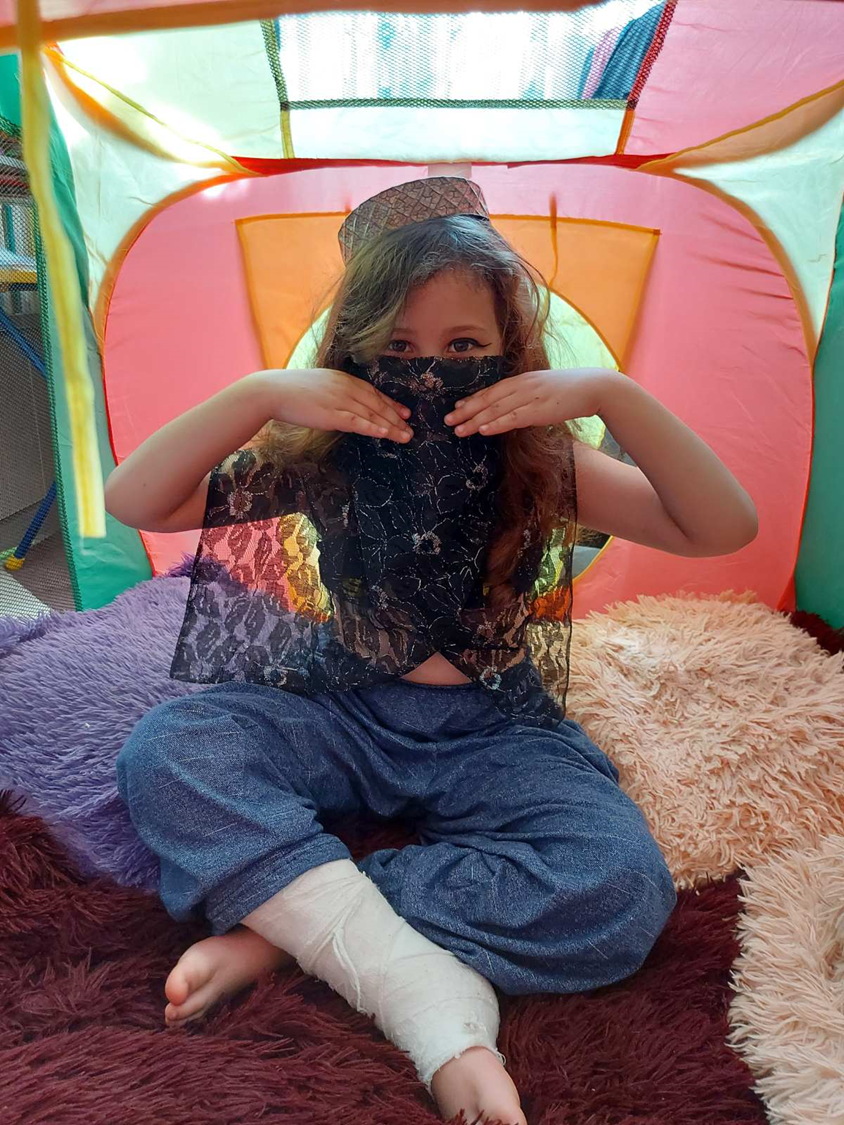 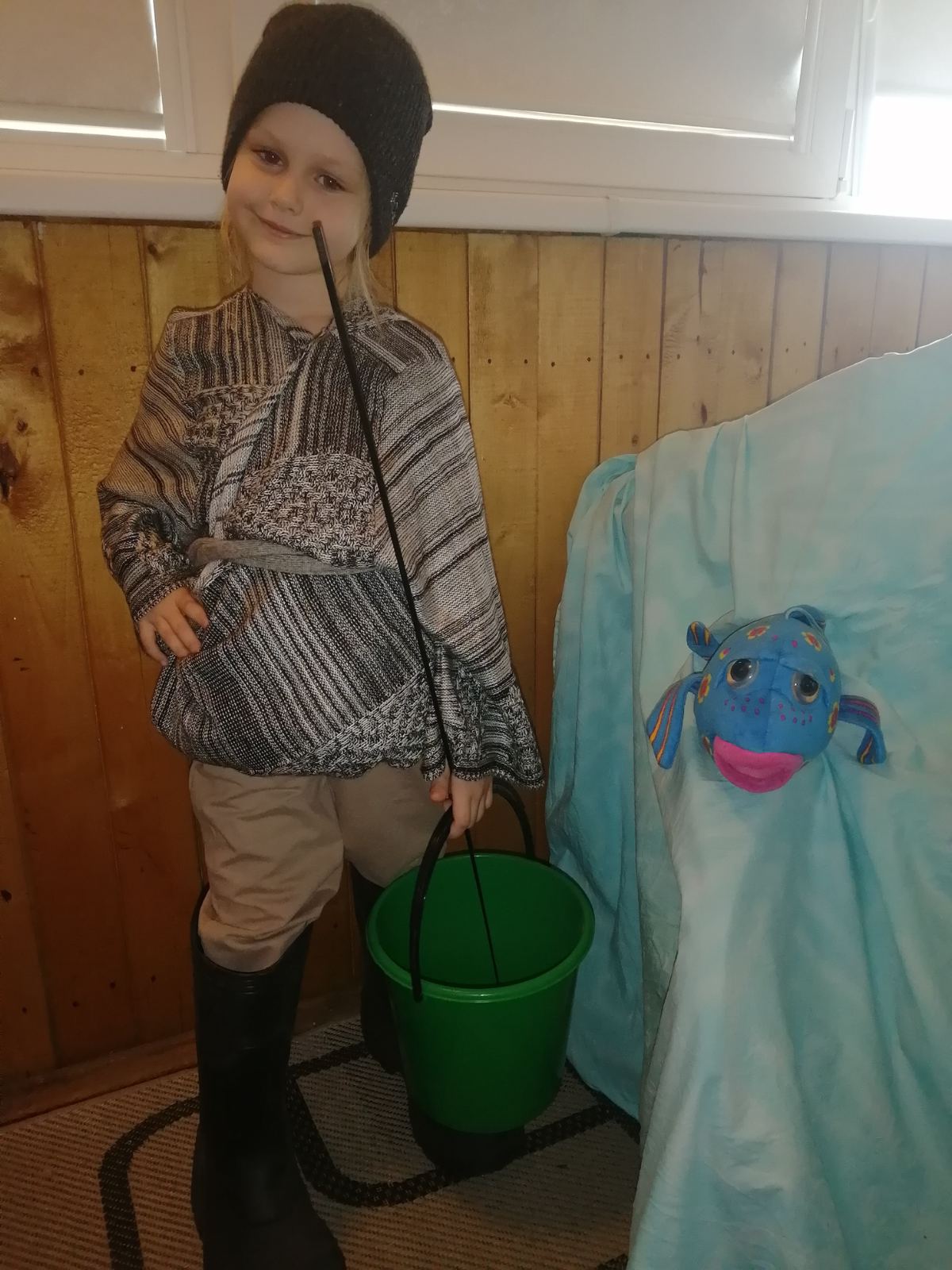 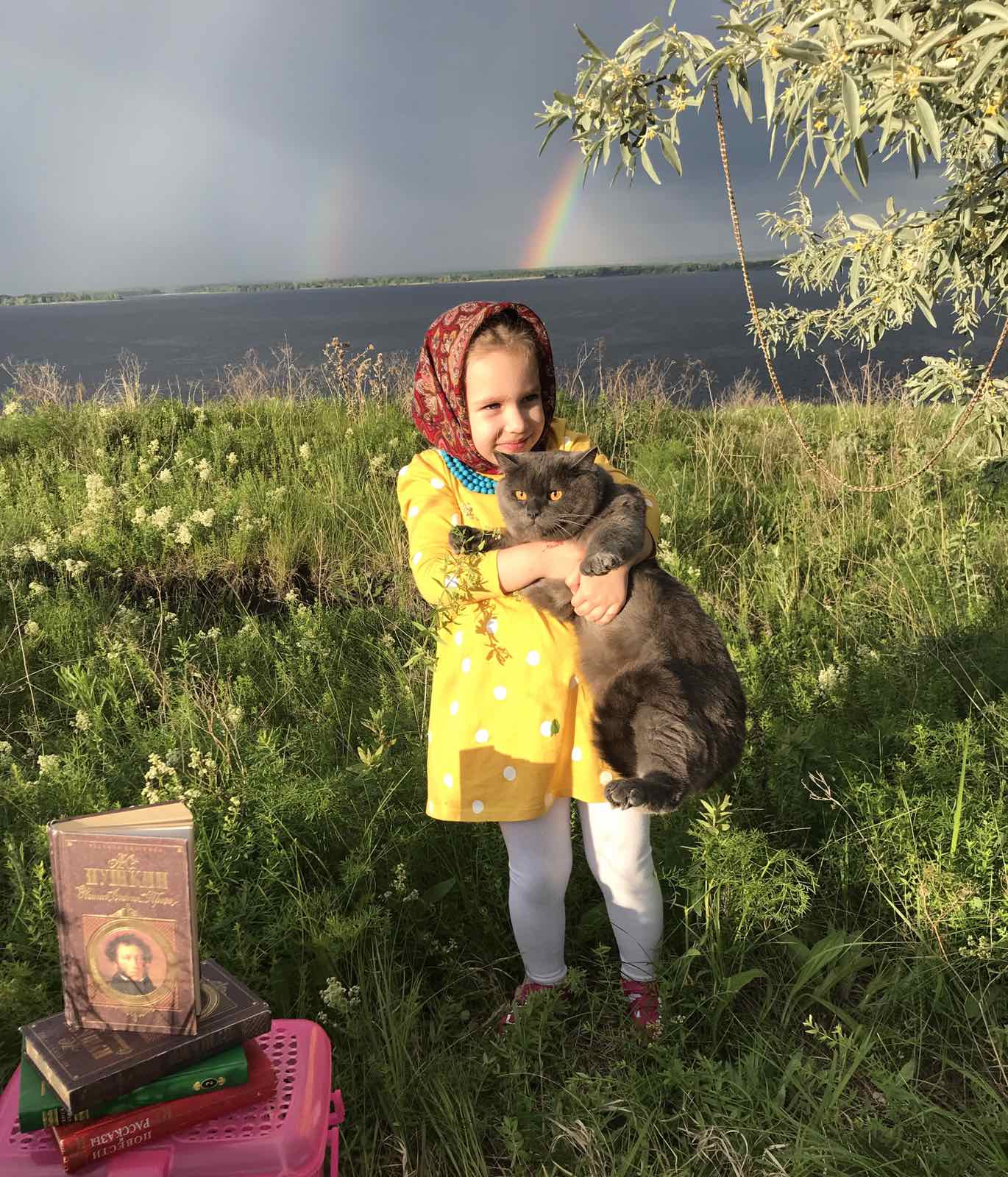 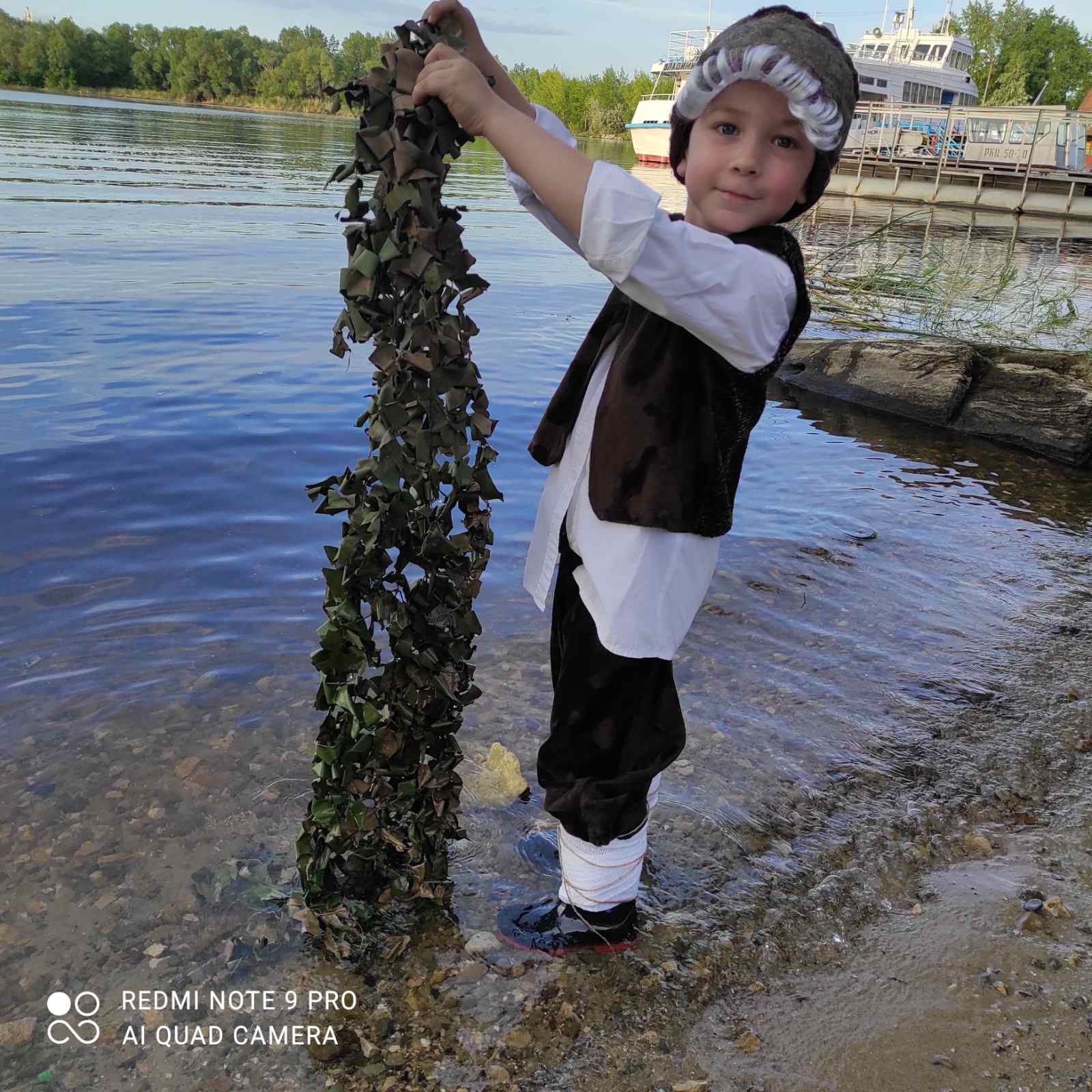 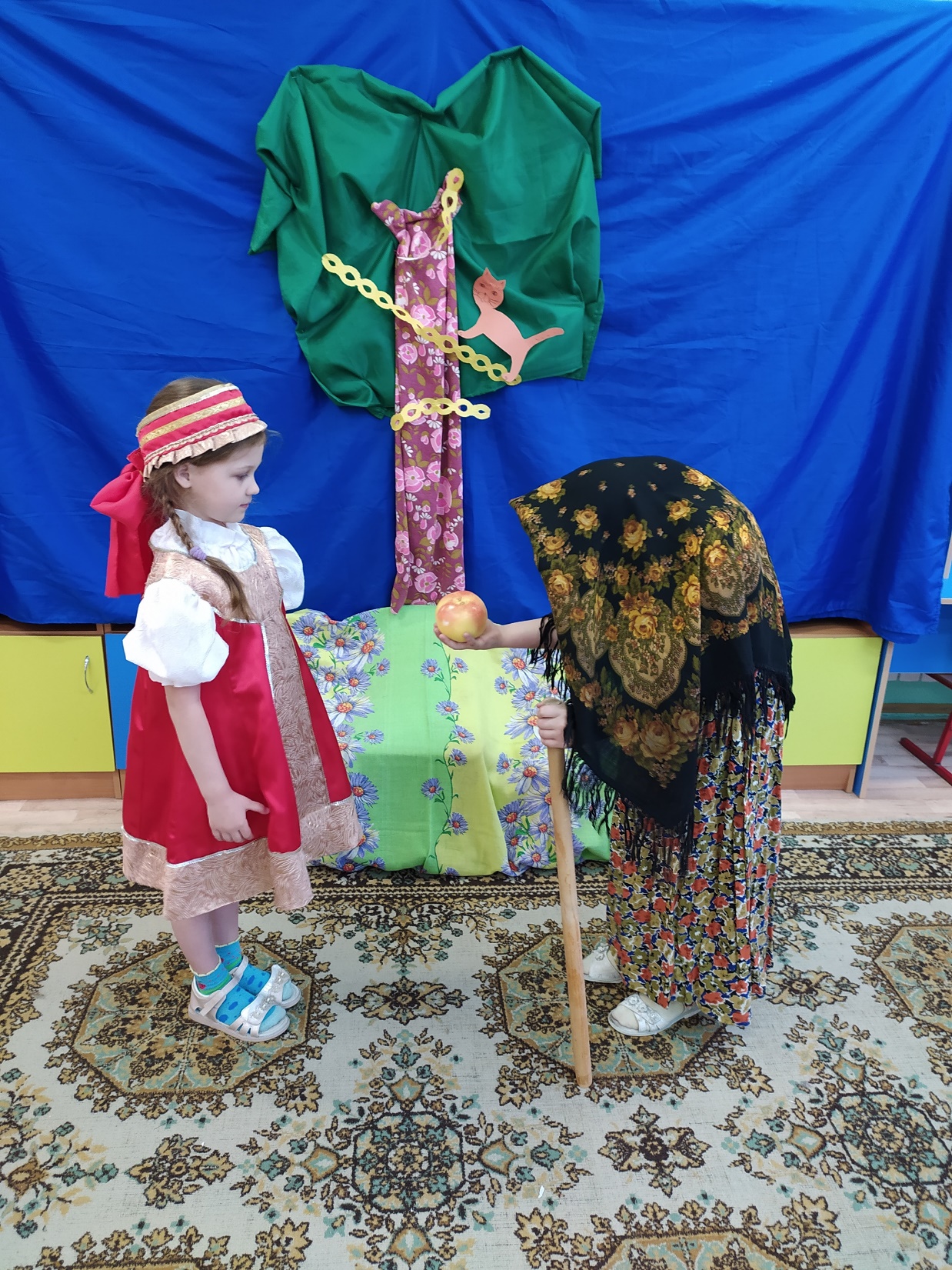 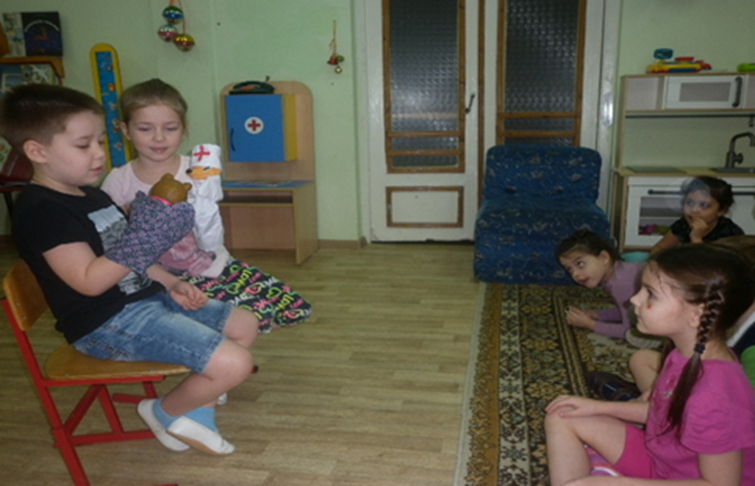 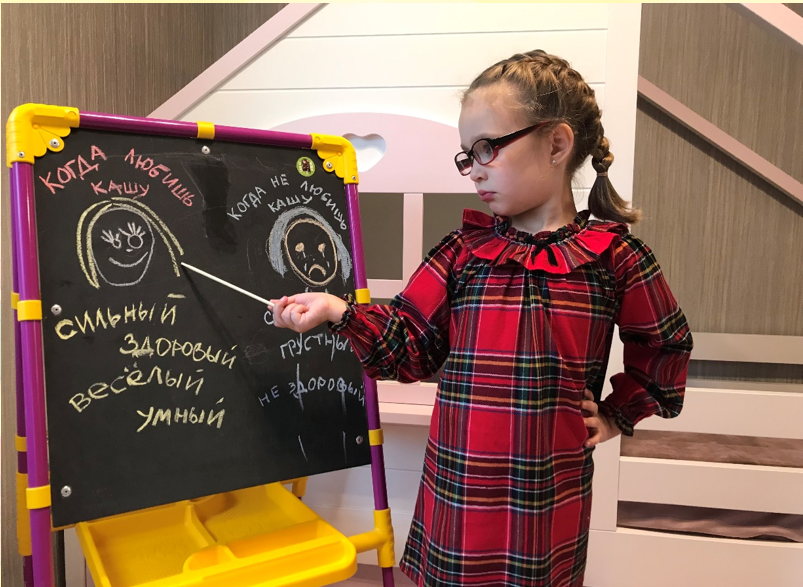 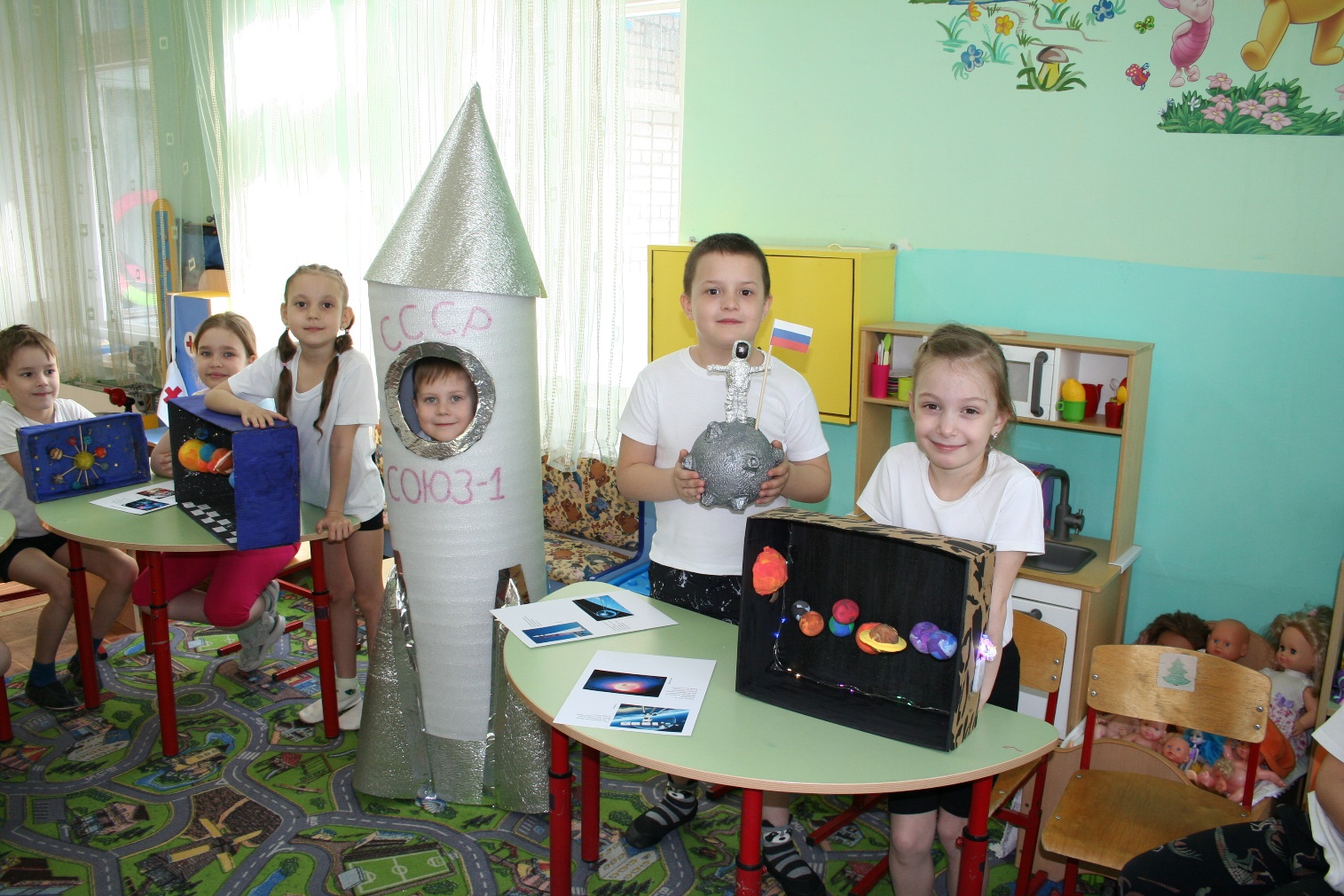 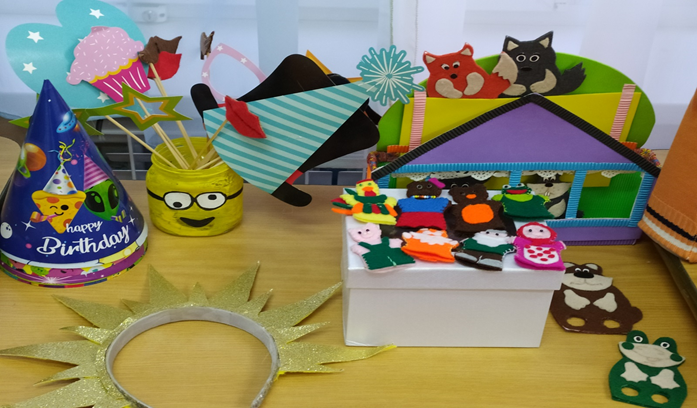 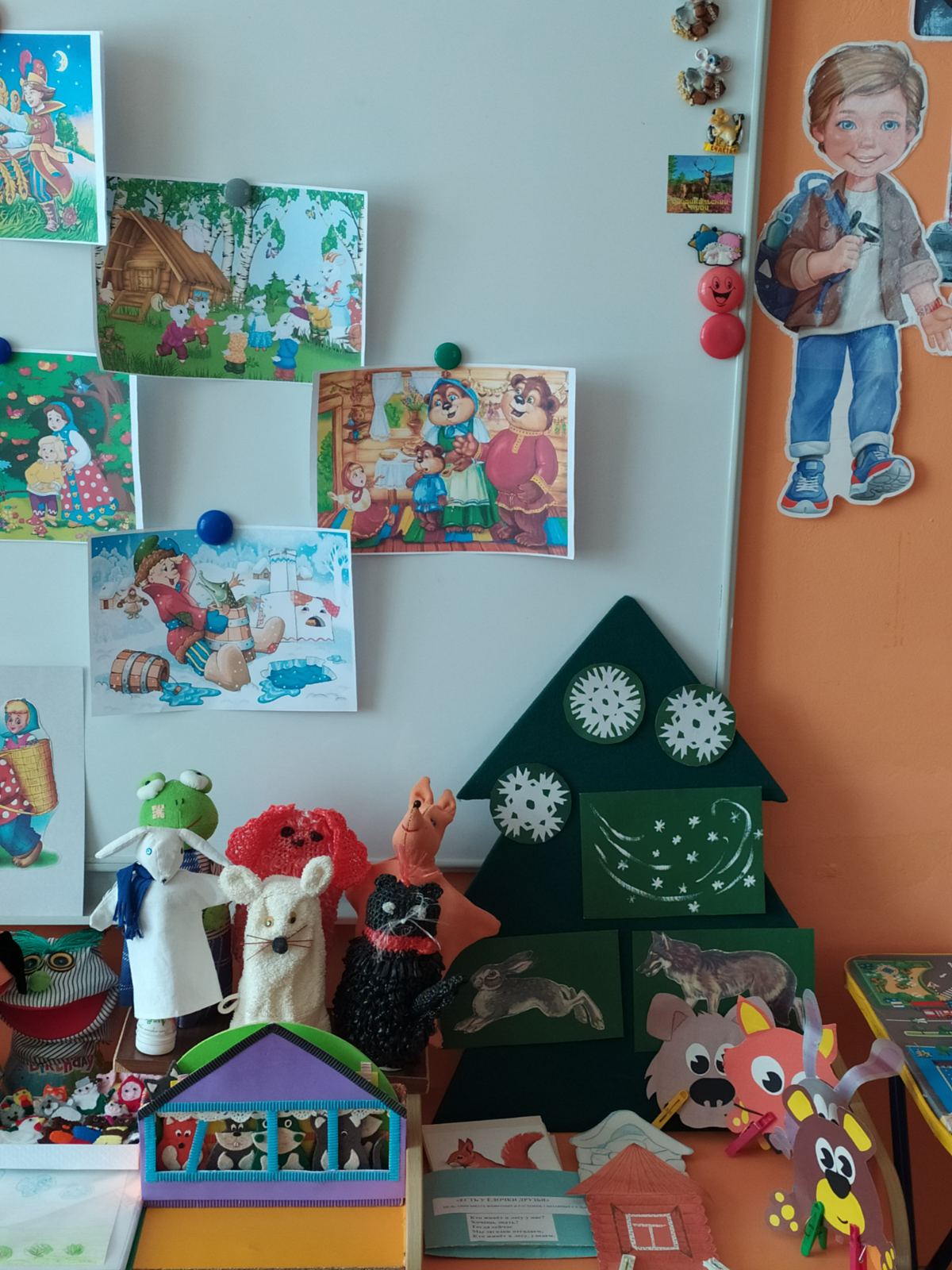 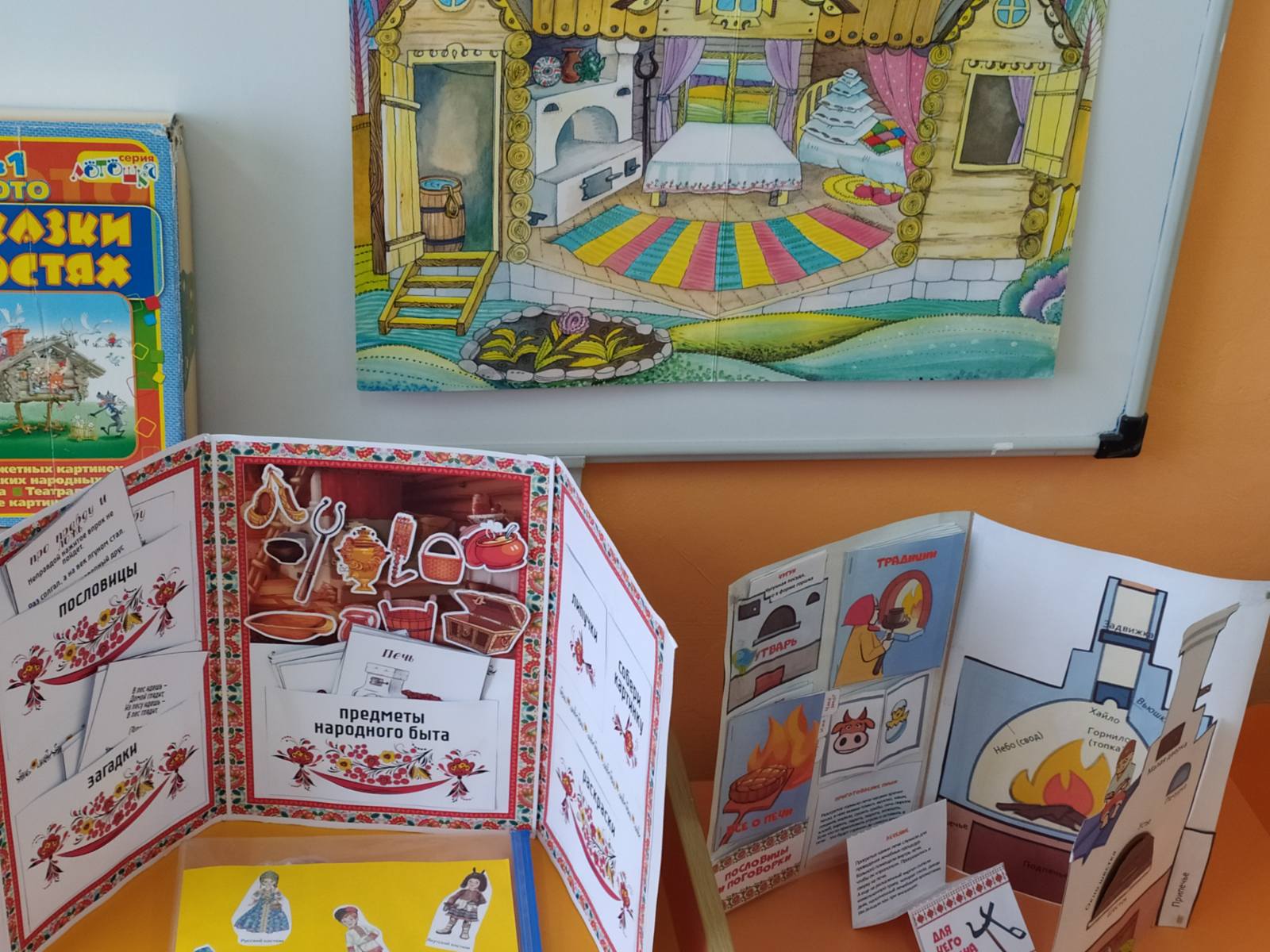 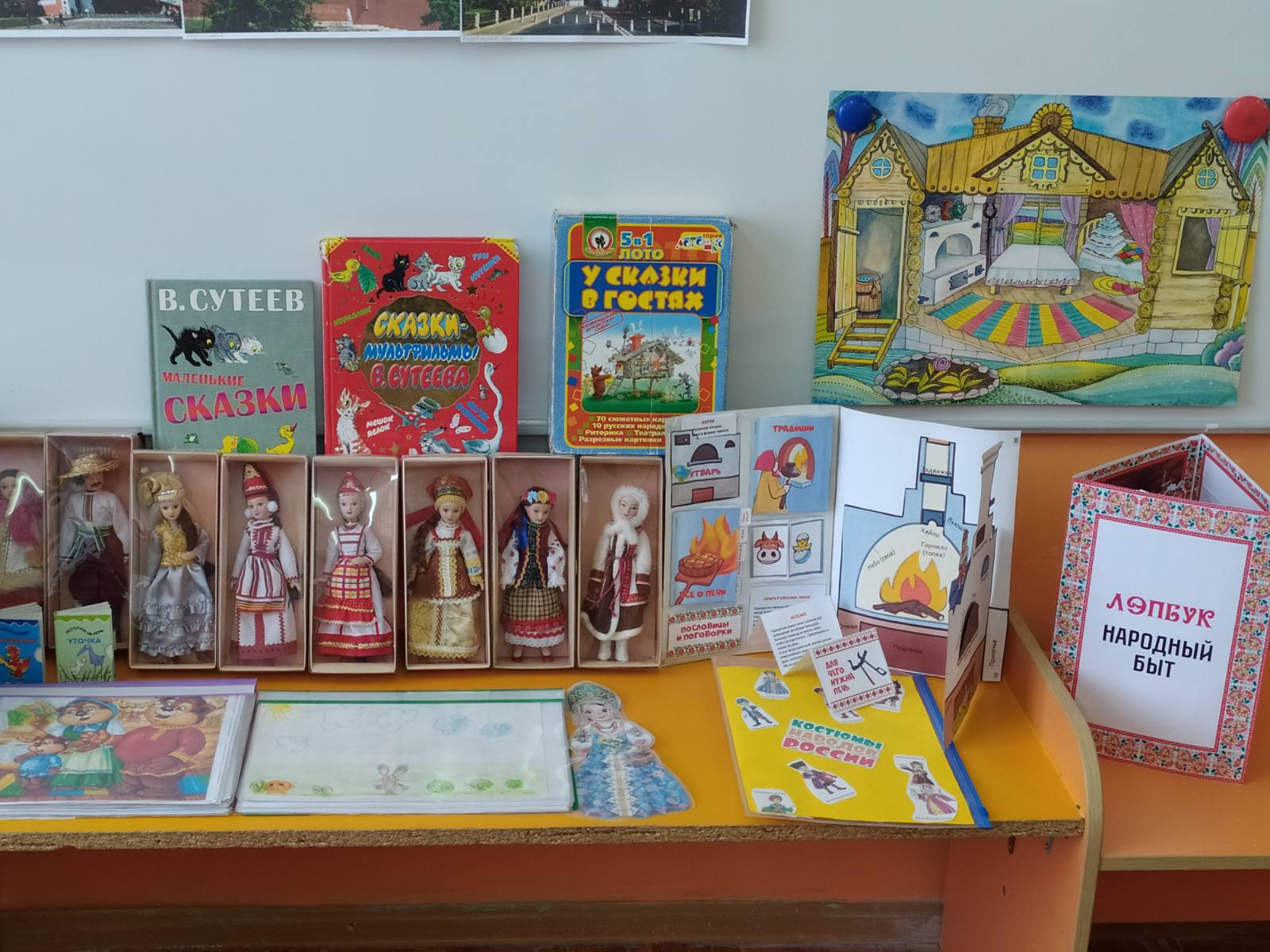 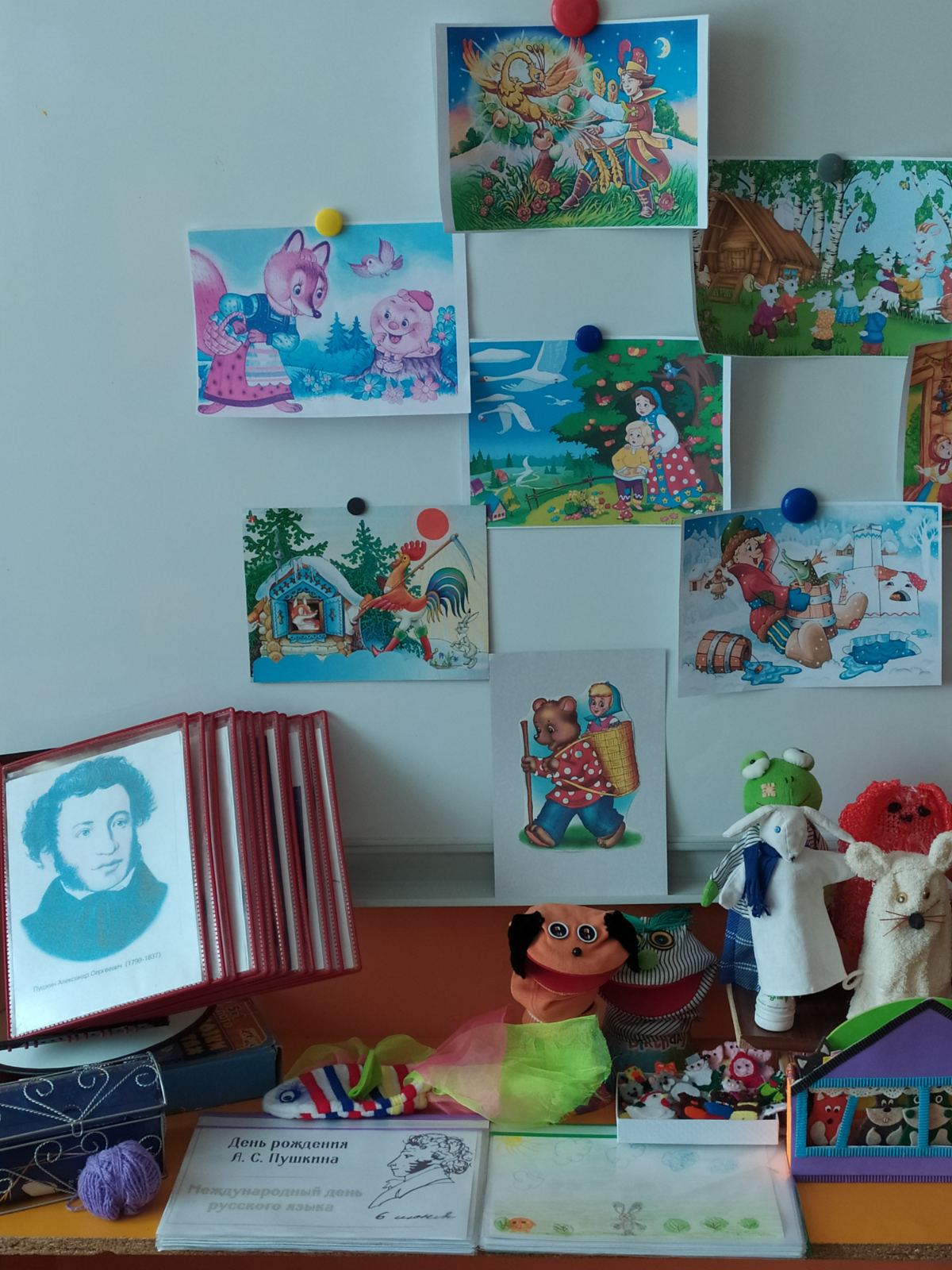 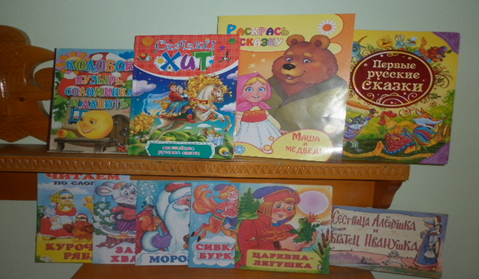 СПАСИБО ЗА ВНИМАНИЕ!